AVS BASICS
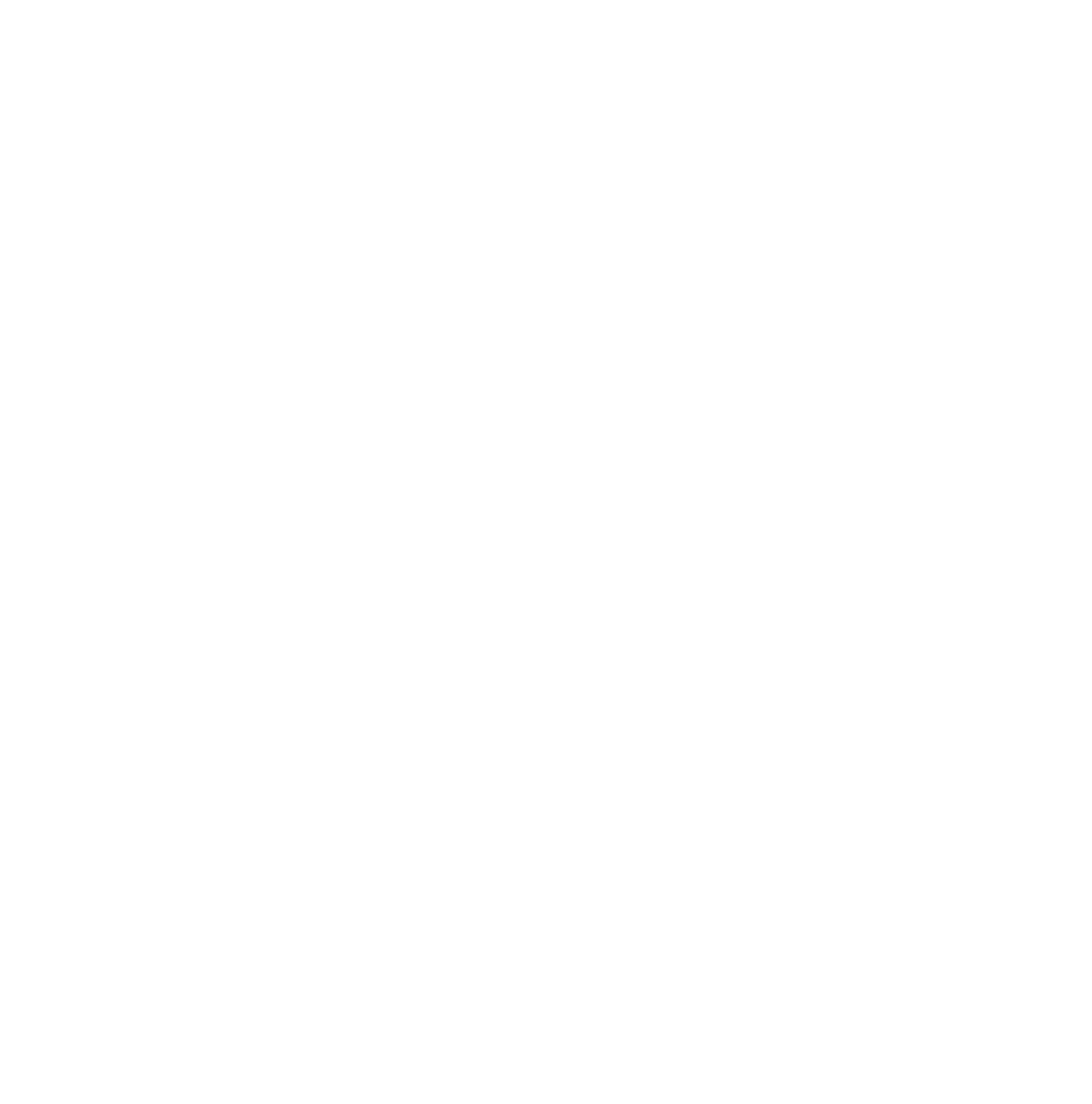 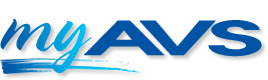 About AVS
MyAVS
Stay Informed
GovernanceChapters, Groups, and Divisions
Member ProfileBenefit PortalJoin and Renew
Website How to Contact Us
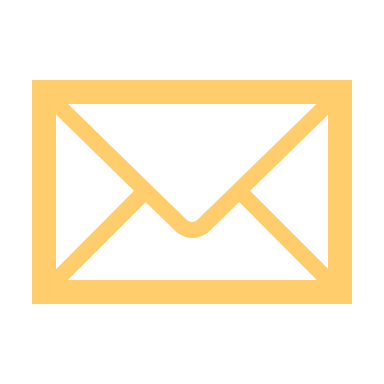 E-mail Lists
Newsletters
Social Media
Manage Subscriptions
Beneath the SurfaceMember ChecklistPresident’s Message
Follow Us
ABOUT AVS
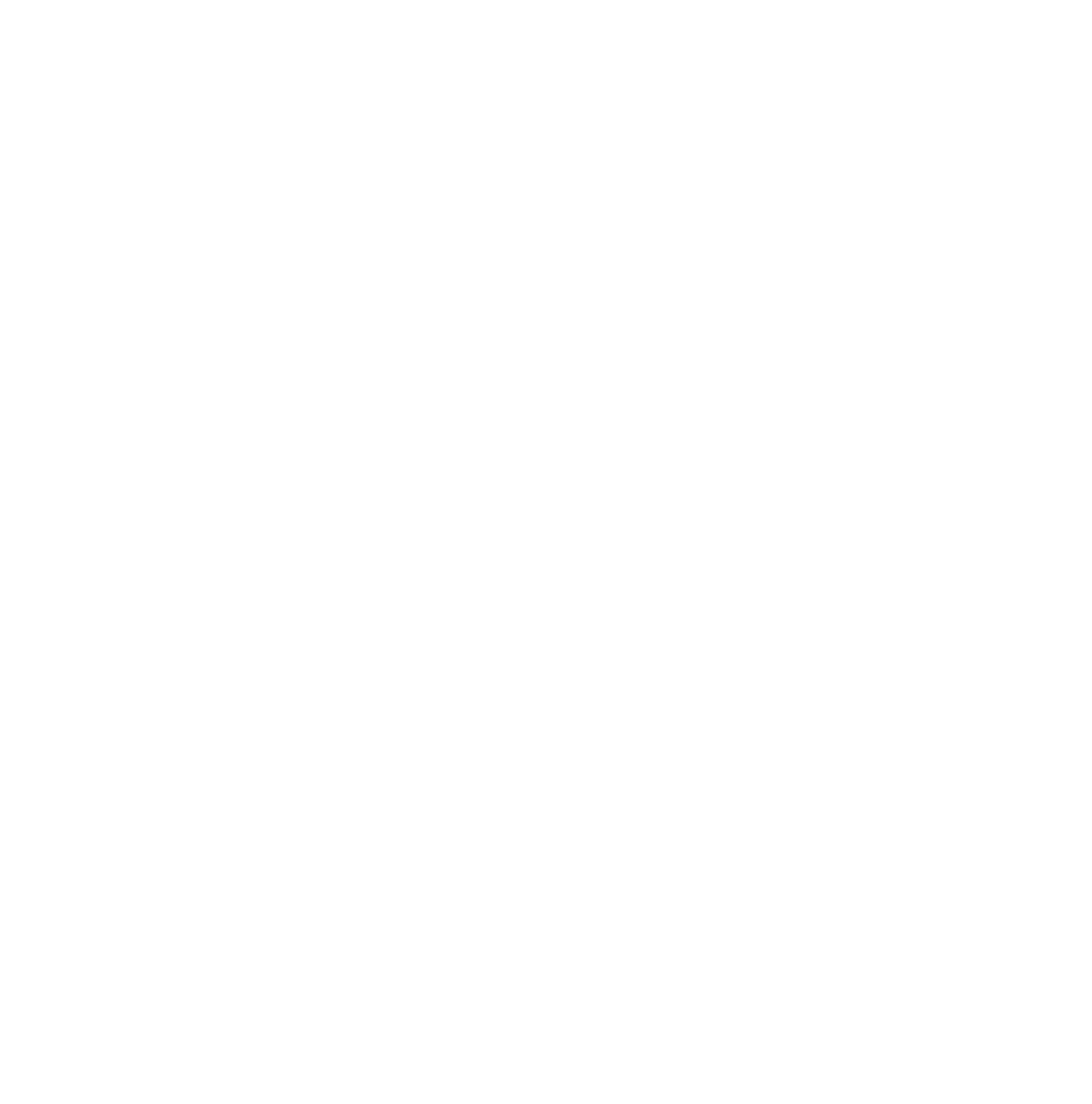 AVS Basics
Volunteer Organization
Chapters, Groups, and Divisions
As an interdisciplinary, professional Society, founded in 1953, AVS supports networking among academic, industrial, government, and consulting professionals involved in a wide variety of disciplines related to materials, interfaces, and processing. 
AVS is a Member Society of AIP comprised of 4,000 members worldwide.
10 Divisions
4 Technical Groups
16 Regional Chapters
2 International Chapters
9 International Affiliates
6 Student Chapters
5-8 Focus Topics/Symposia
AVS BASICS
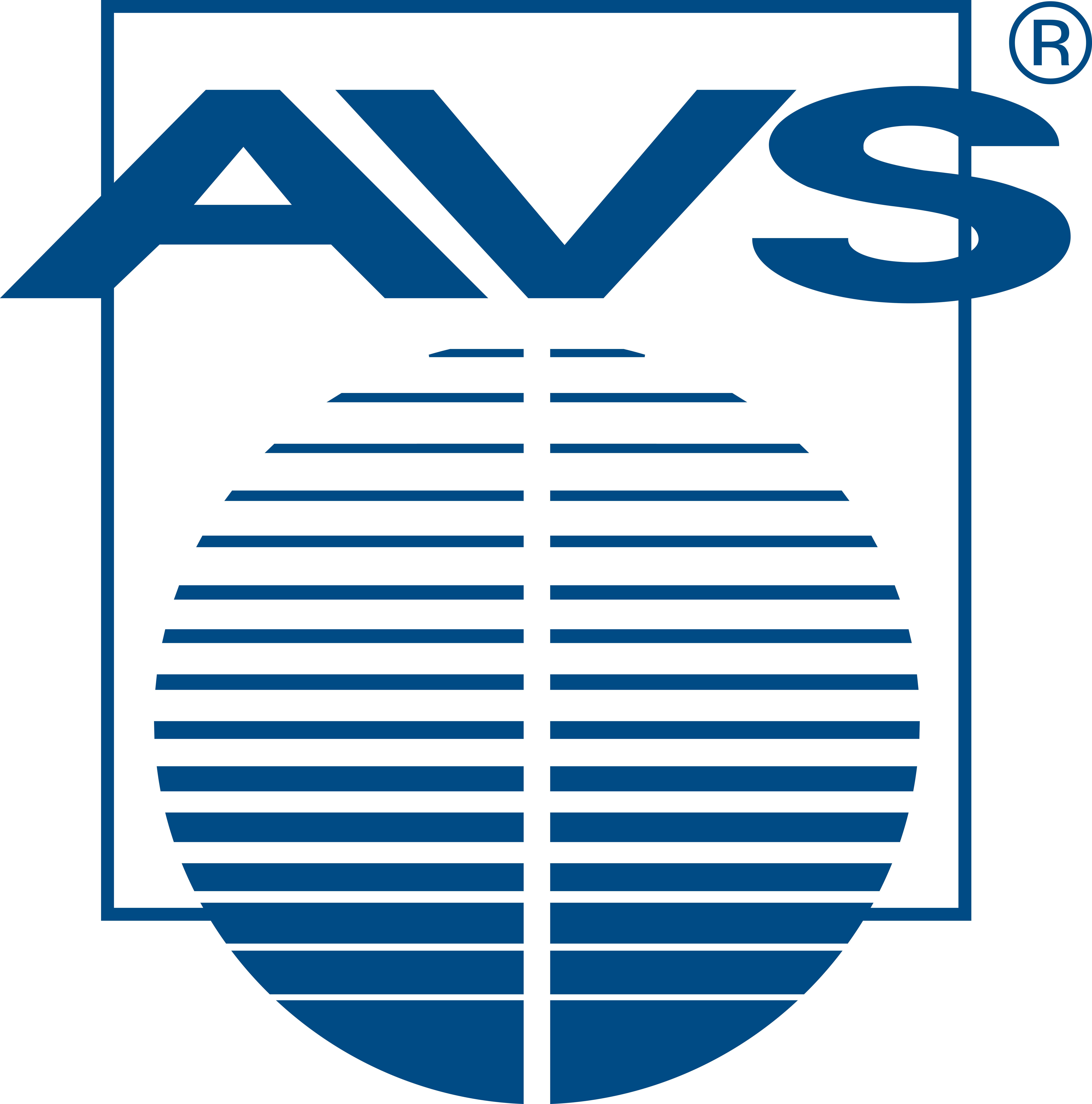 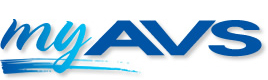 Login to MyAVS to:
Update Your Profile
Join or Renew
Access the Publications and Technical Libraries
Review Chapter and Division Affiliations
Look for the Latest Insurance and Long-Term Care Discounts
MyAVS Will Be Upgrading to a Dynamic and More User-Friendly Platform in 2024
Your Portal to All AVS Member Benefits
Scan to Access MyAVS
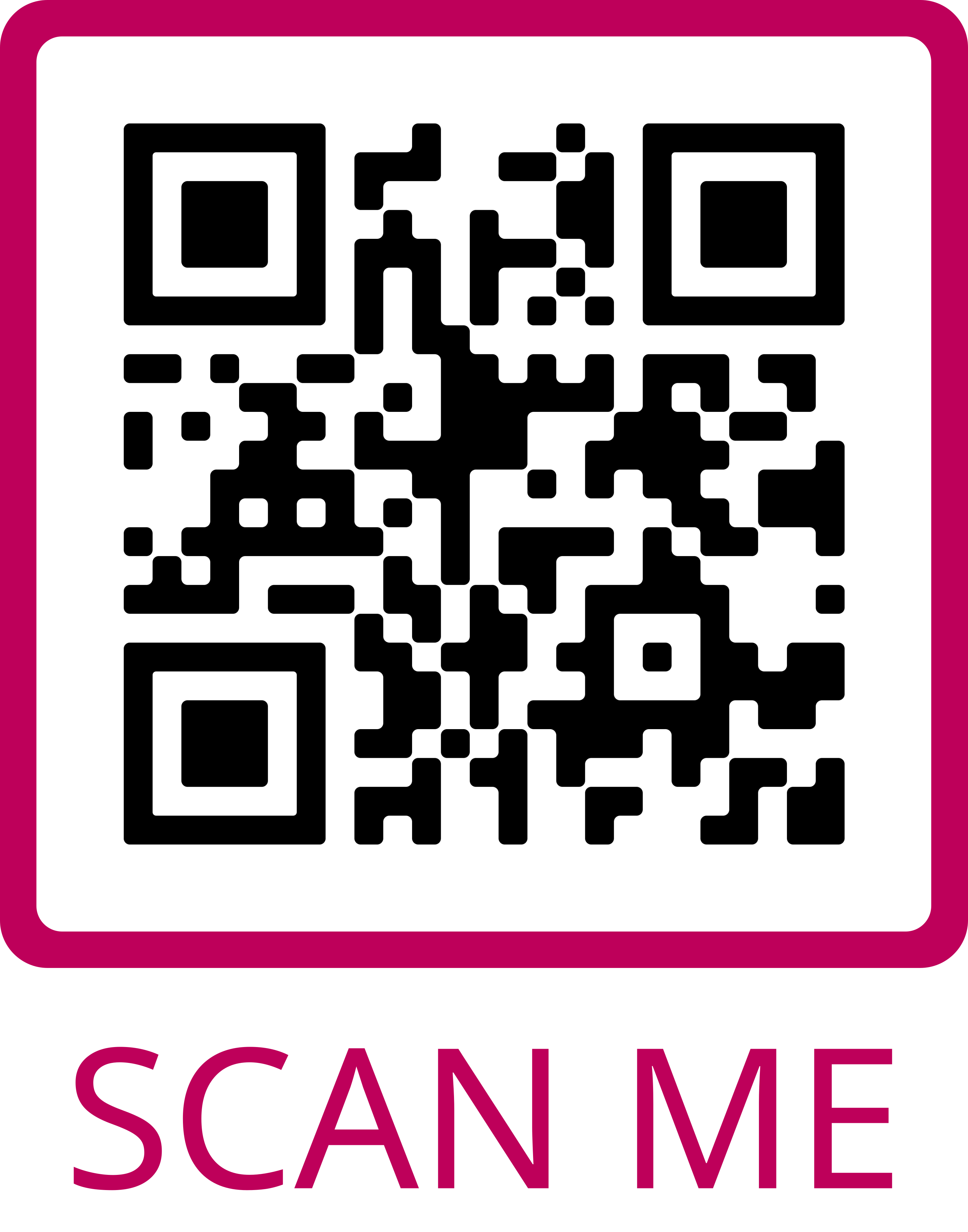 AVS BASICS
Website: 
Best Way to Access all AVS Benefits and Activities
How to Contact Us

E-Mail Lists:
Managing Your Subscription

Newsletters: 
Beneath the Surface
FYI Science Policy
Member Checklist
President’s Message
Job Opportunities and Career Services

Social Media:
Follow Us for Daily Updates and to Engage with Colleagues
Stay Informed
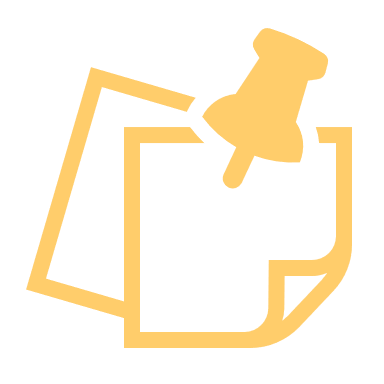 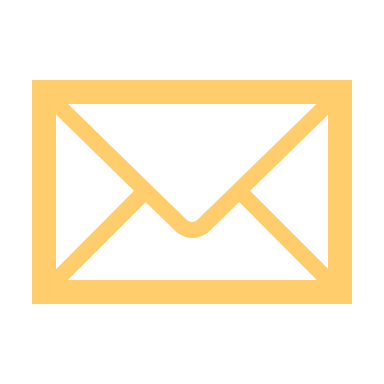 How AVS Stays in Touch
Scan to Access the AVS Website and to Follow Us on Social Media
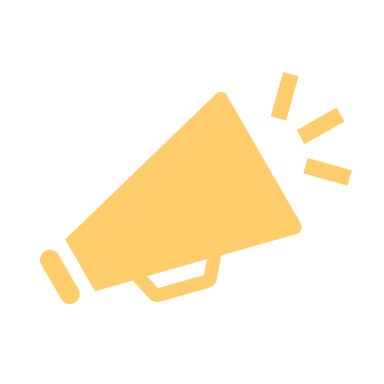 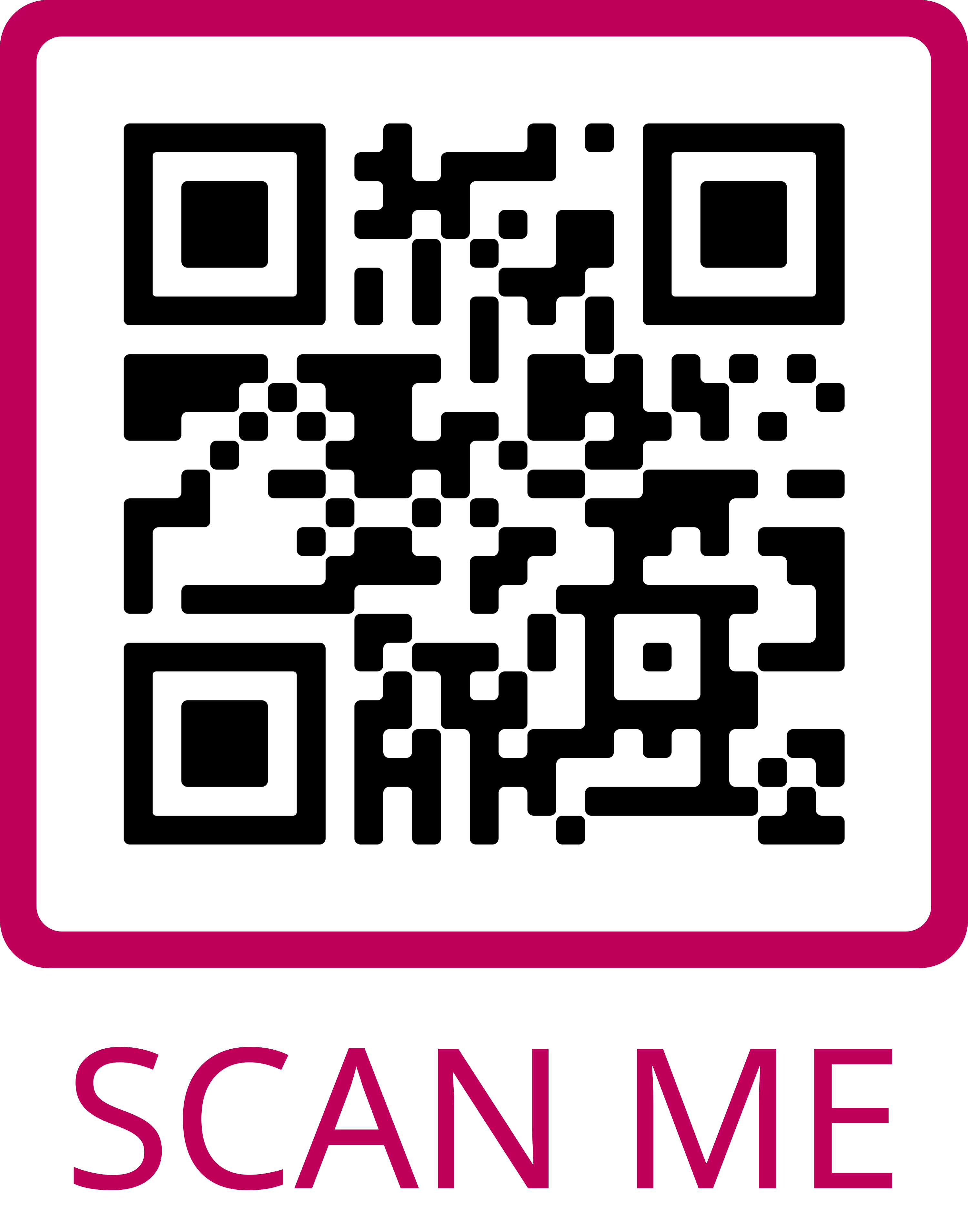 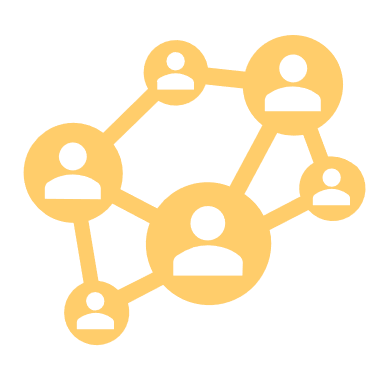 AVS BENEFITS
Awards & Recognition
Events
Publications Library
Major & Graduate Student AwardsChapters, Groups, and Divisions AwardsTravel Grants
Member Registration Discounts International SymposiaSponsored & Endorsed EventsChapter, Group, Division EventsShort Courses, Webinars, e-Talks
Five Publications:AQS - Biointerphases - JVST A - JVST B - SSS
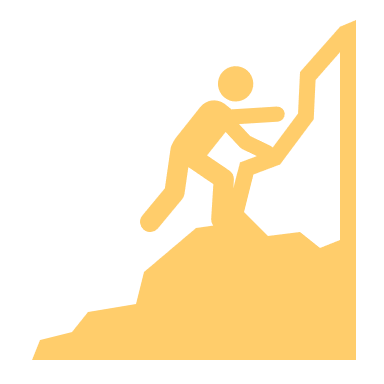 Technical Library
Professional Development
Career Services
Conference Presentationse-Talks and WebinarsOther Technical Resources
Early Career and Student ActivitiesTechnical and Career Development Webinars and Resources
Job PostingsCareer Related Articles, Resources, and Videos
AVS BENEFITS
Awards & Recognition
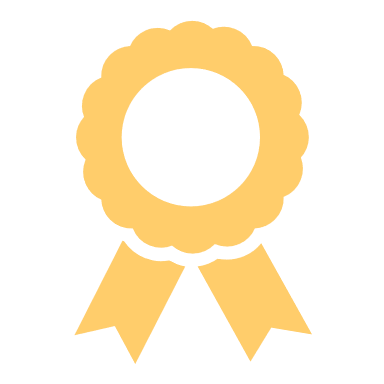 Awards & Recognitions Opportunities:
Medard W. Welch Award
John A. Thornton Award
Gaede-Langmuir Award
Peter Mark Award
George T. Hanyo Award
Fellows – 5 Years Continuous Membership
Honorary Membership
National Student Awards 
Division and Group Awards
Mentor Recognition
Travel Grants
Receive for Your Accomplishments or Nominate a Peer or Colleague
Scan to Access a Complete List of AVS Awards & Recognitions and to View Current and Past Awardees
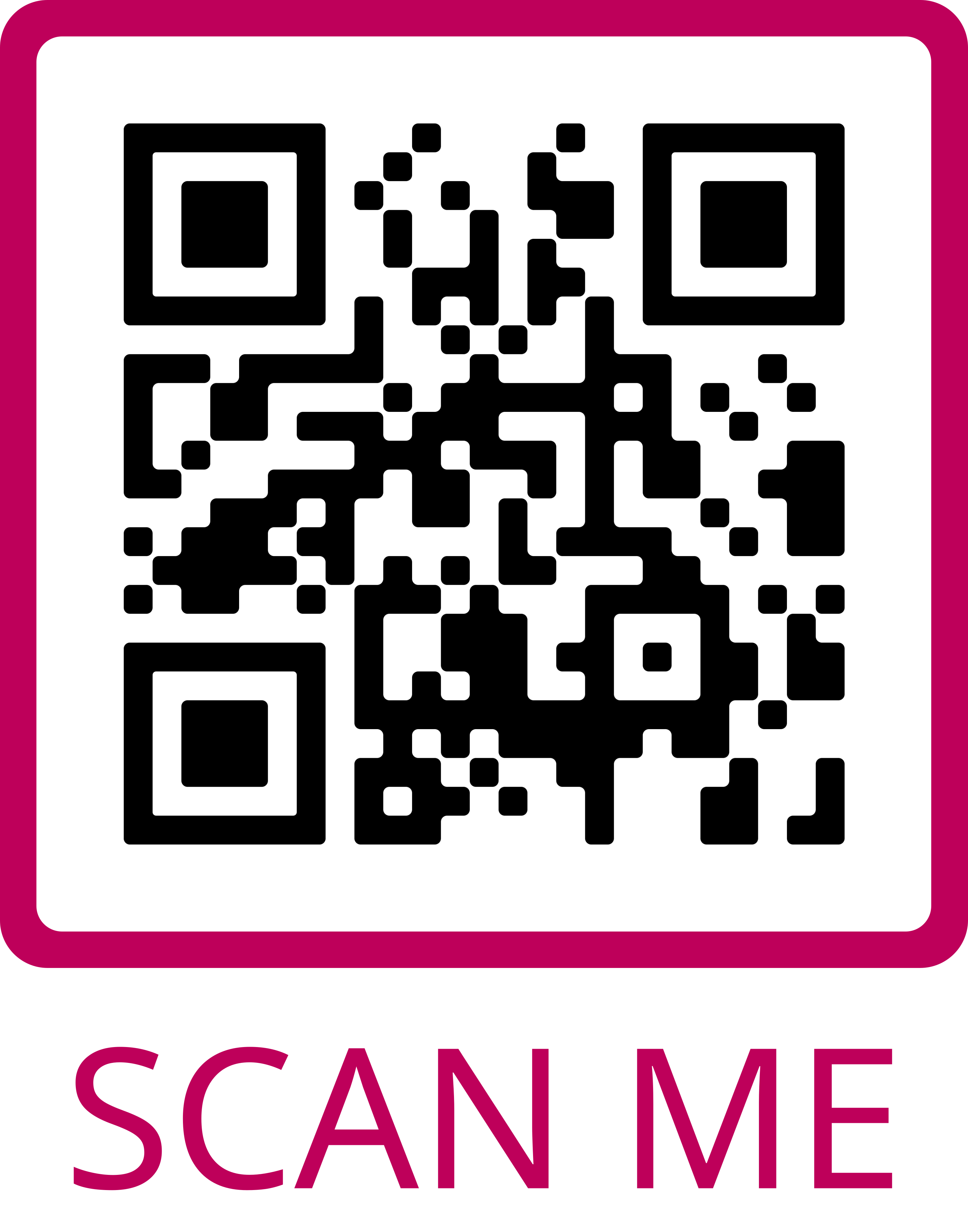 AVS BENEFITS
Events & Activities
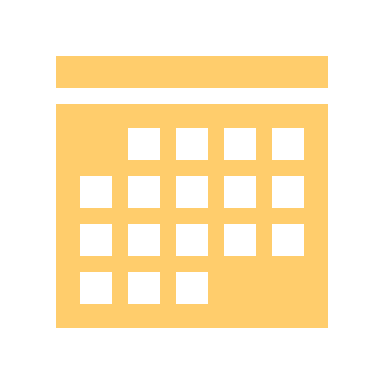 AVS Promotes Sharing of Research Through a Variety of Events:
Member Discounted Events:
AVS International Symposium & Exhibition
Atomic Layer Deposition and Atomic Layer Etching Conference
AVS National Short Courses, Webinars, and e-Talks
Sponsored Topical Conferences
Endorsed Topical Conferences
Chapter, Division, and Group Events
AVS Sponsors and Endorses Many Events Each Year
Scan to Access the AVS Events Calendar
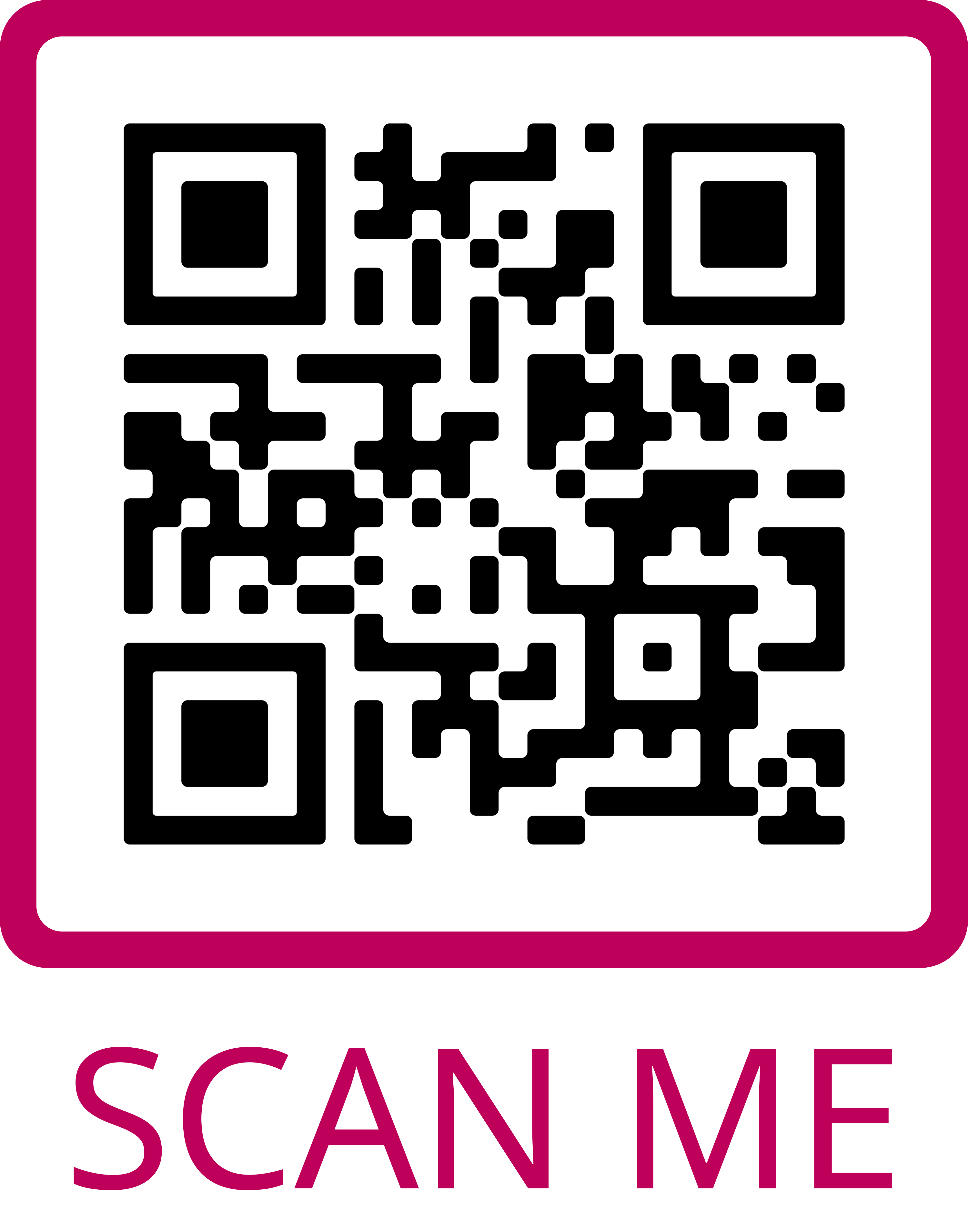 AVS BENEFITS
Publications Library
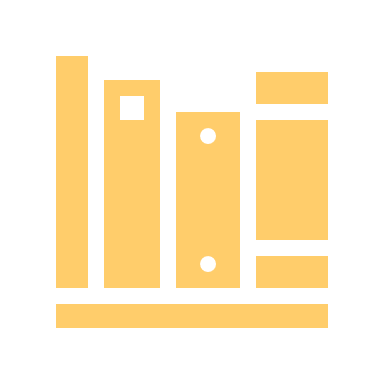 What’s in the Publications Library:
AVS Quantum Science
Biointerphases
Journal of Vacuum Science & Technology A (JVST A)
Journal of Vacuum Science & Technology B (JVST B)
Surface Science Spectra (SSS)




Visit the AVS Publications, Booth #1411, from Tuesday-Thursday in Exhibit Halls A-B to Learn About Upcoming Special Topic Collections and to Meet the Editors.
Contribute or Read the Latest Research in Your Areas of Interest
Scan to Access all Five AVS Publications
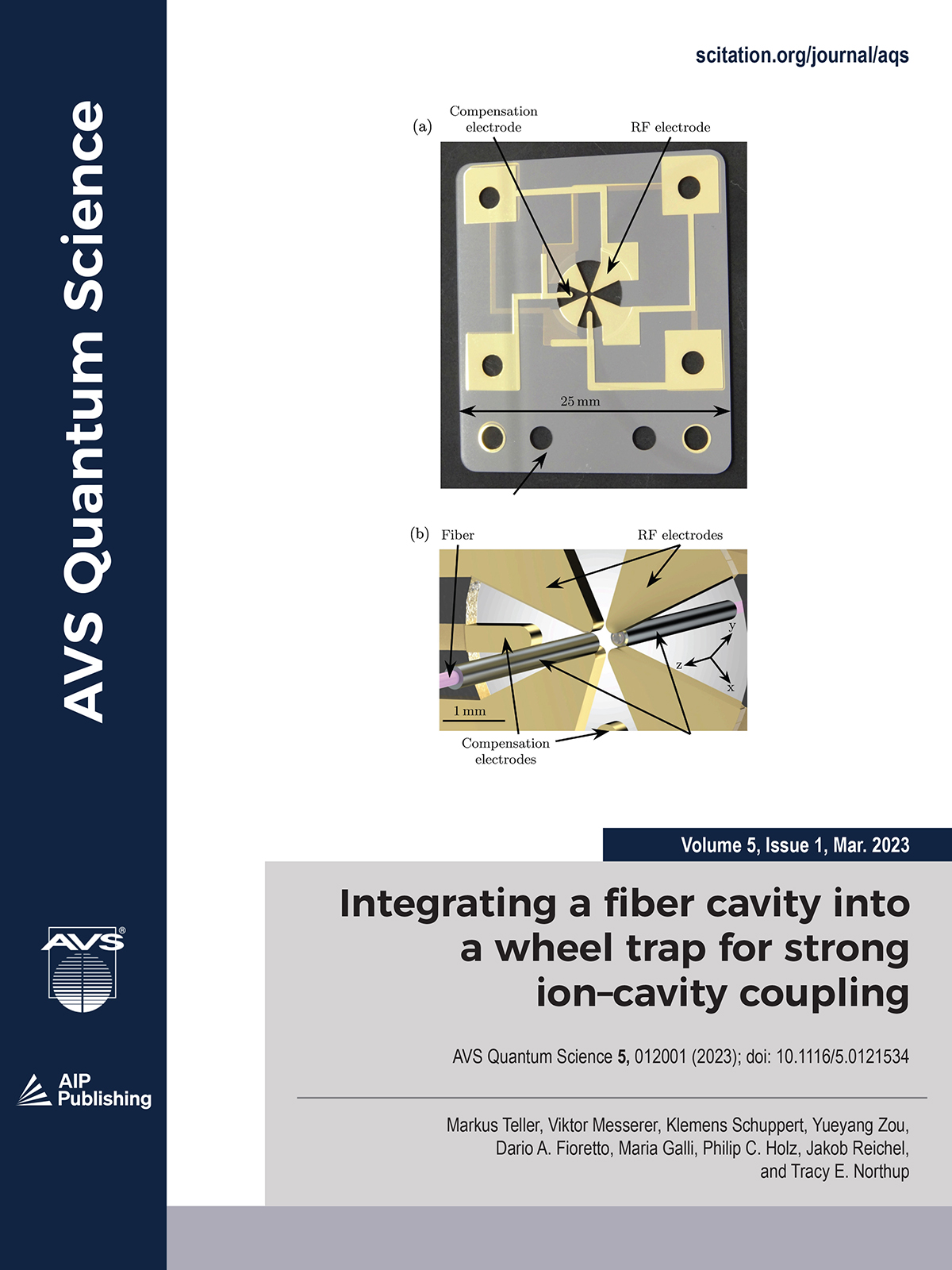 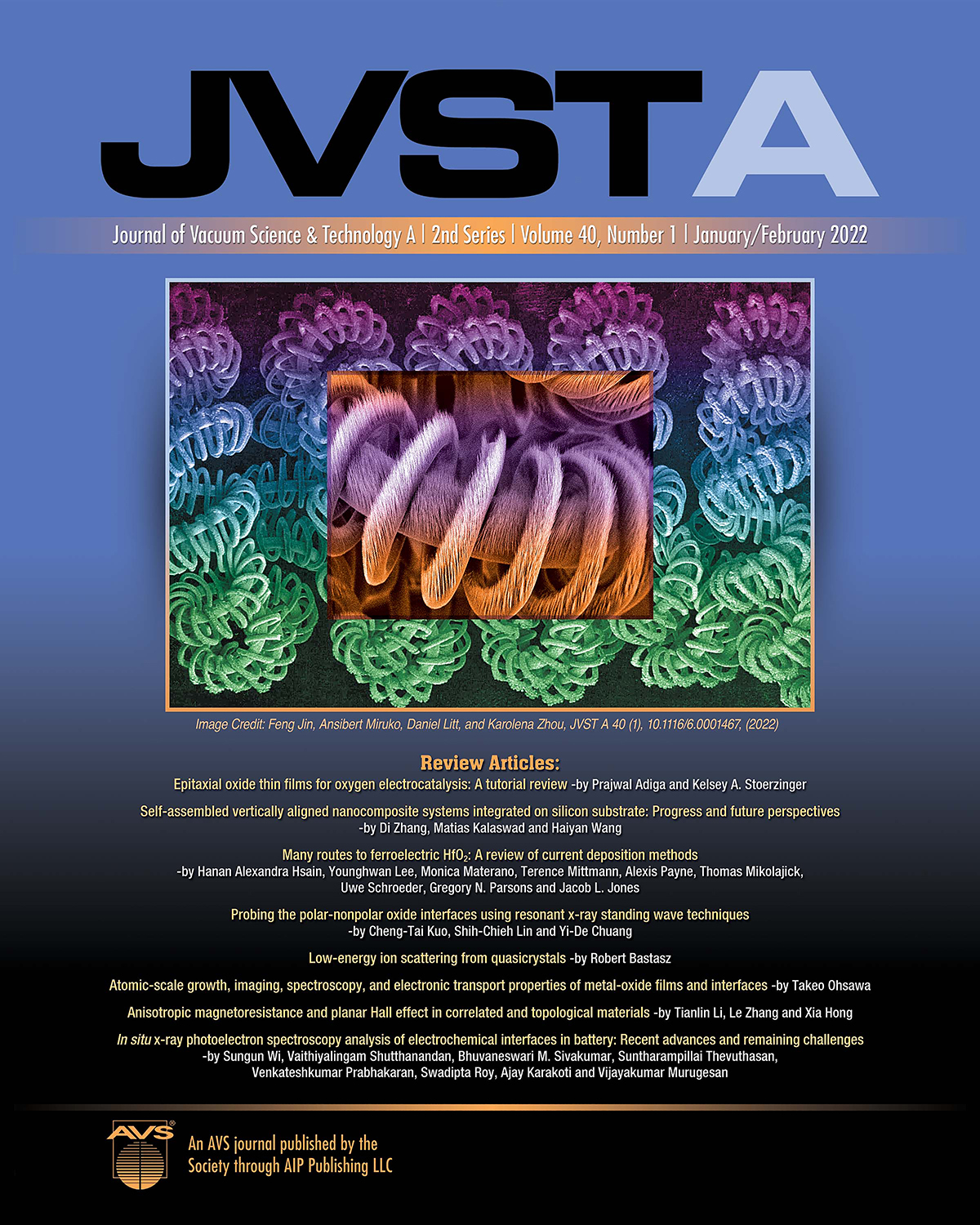 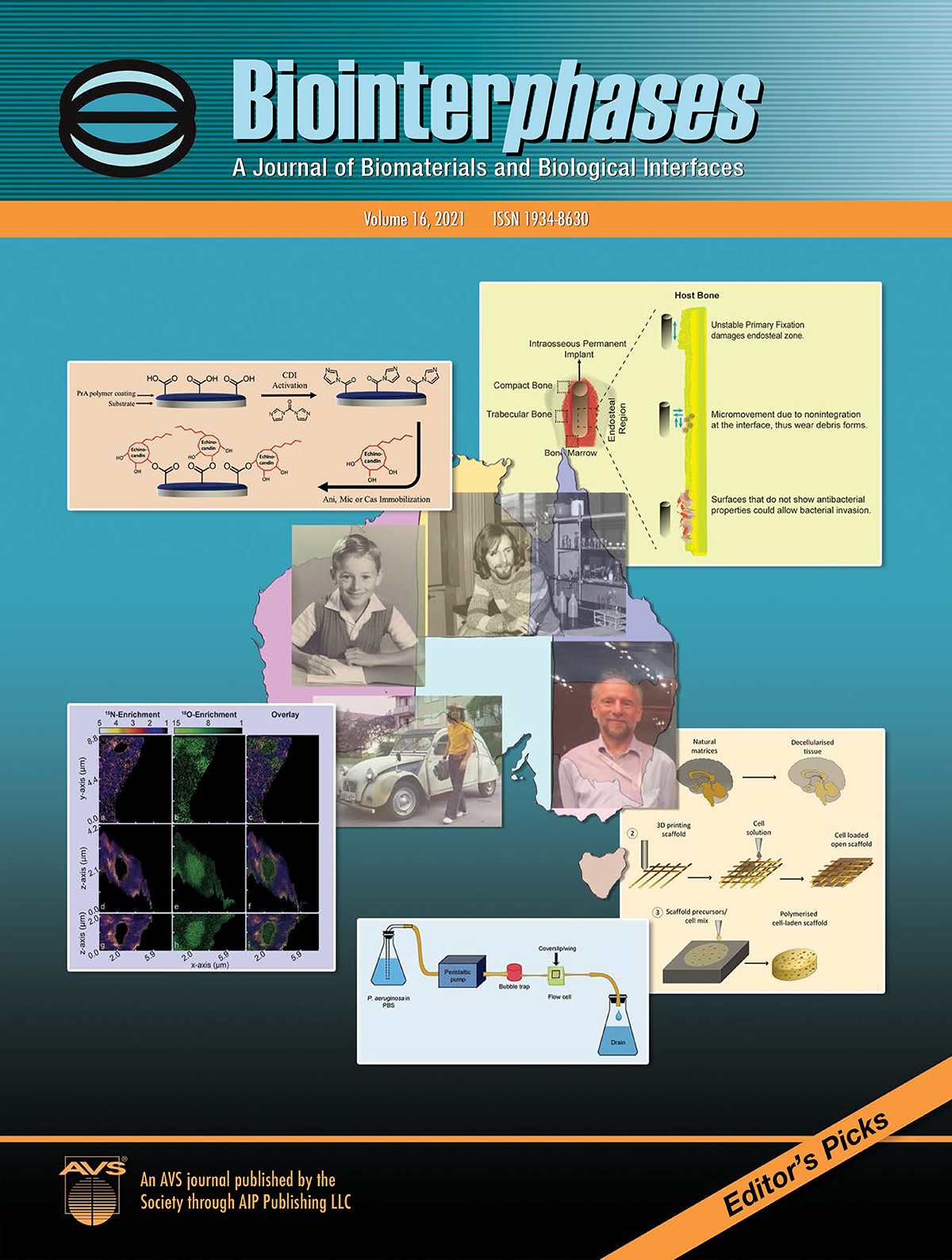 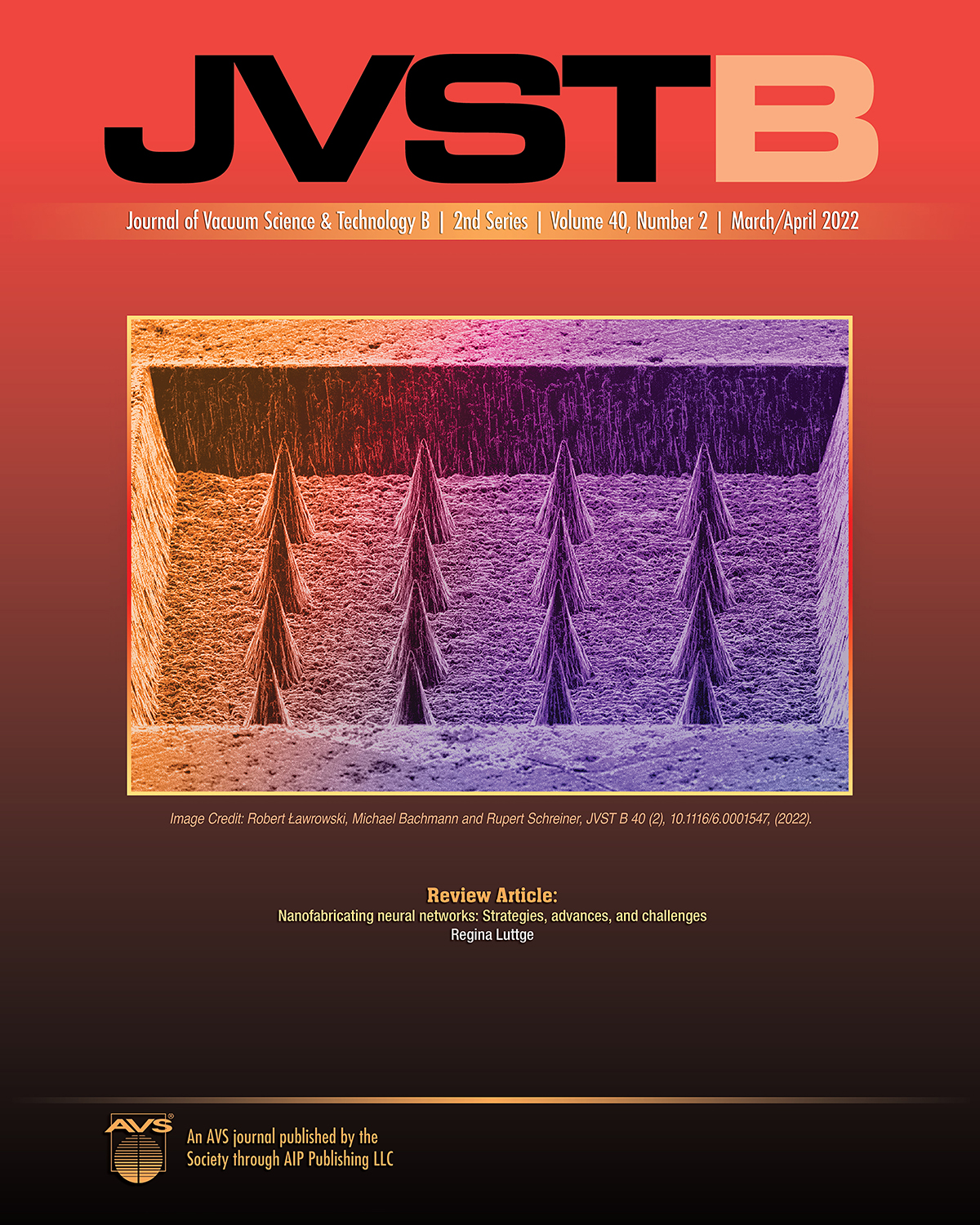 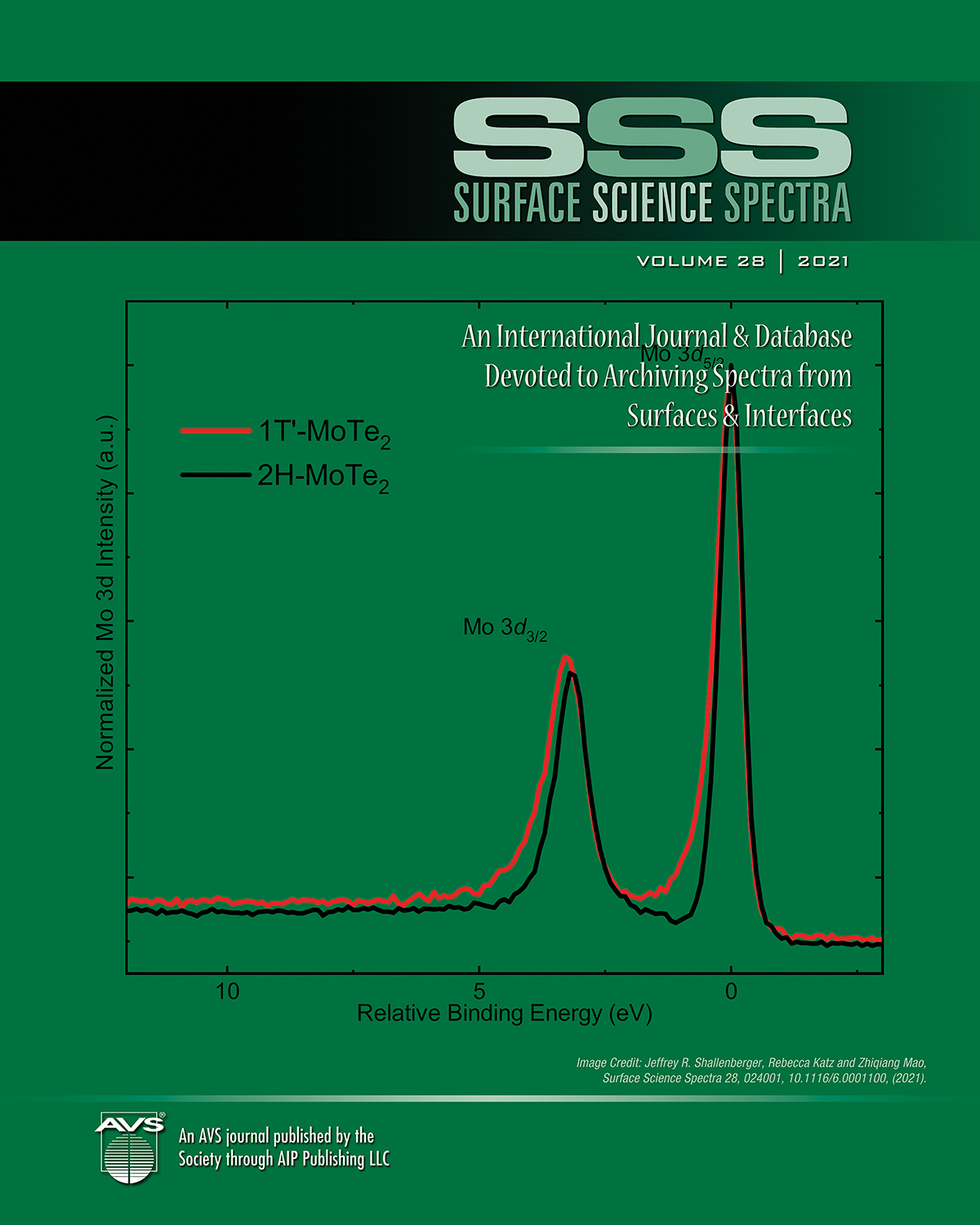 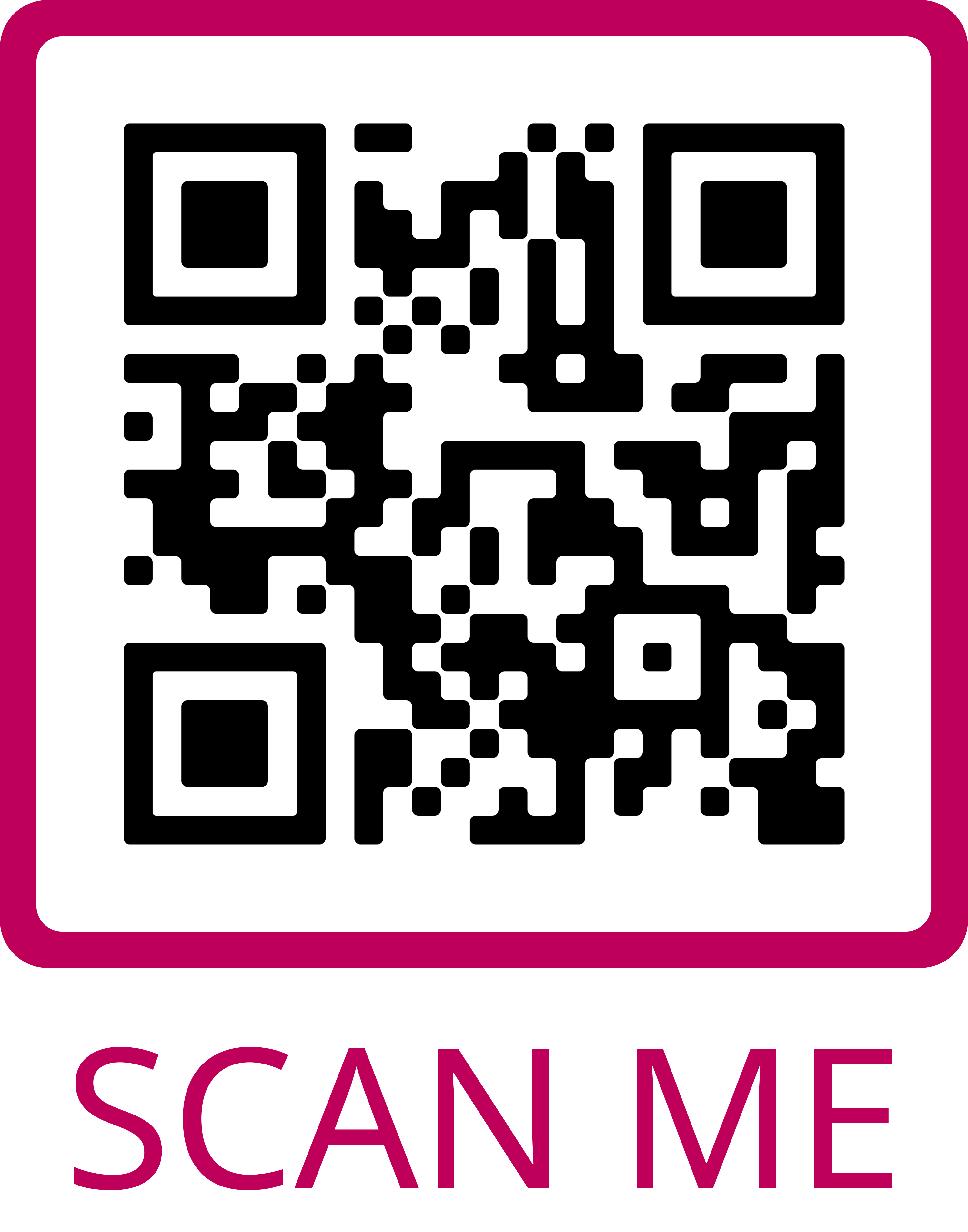 AVS BENEFITS
Technical Library
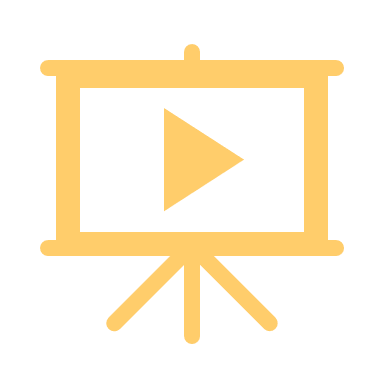 What’s in the Technical Library:
Conference Presentations
e-Talks
Monographs
Professional Development Webinars
Recommended Practices
Technical Training Webinars
Other Technical Resources
View the Latest Research in Your Areas of Interest
Scan to Access the Latest Content
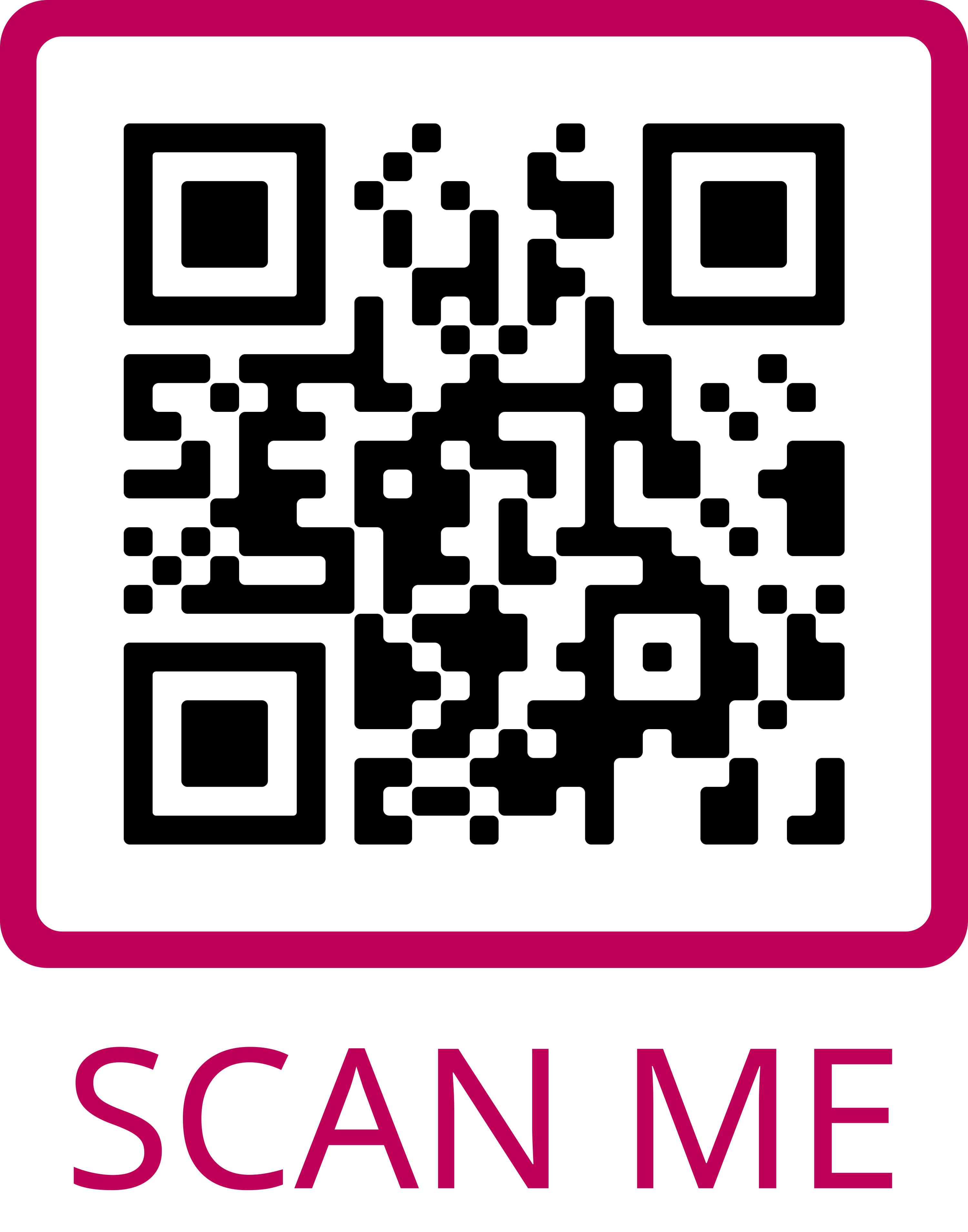 AVS BENEFITS
Professional Development
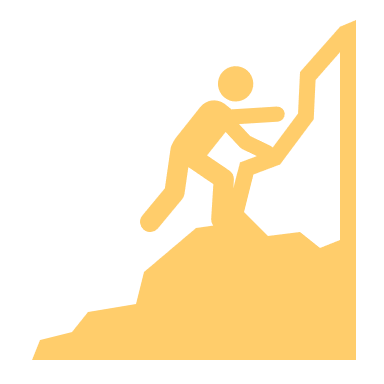 Professional Development Opportunities:
Career Development Webinars
e-Talks
Early Career Activities
Online Career Center
Technical Short Courses (Online and In Person)
Student Activities
Technical Training Webinars

AVS is committed to diversity and inclusiveness in our membership, as well as in all activities, events, and programs, and services
Elevate Your Skills with Engaging and Expert-led Activities
Scan to Investigate How AVS Can SupportYour Professional Development
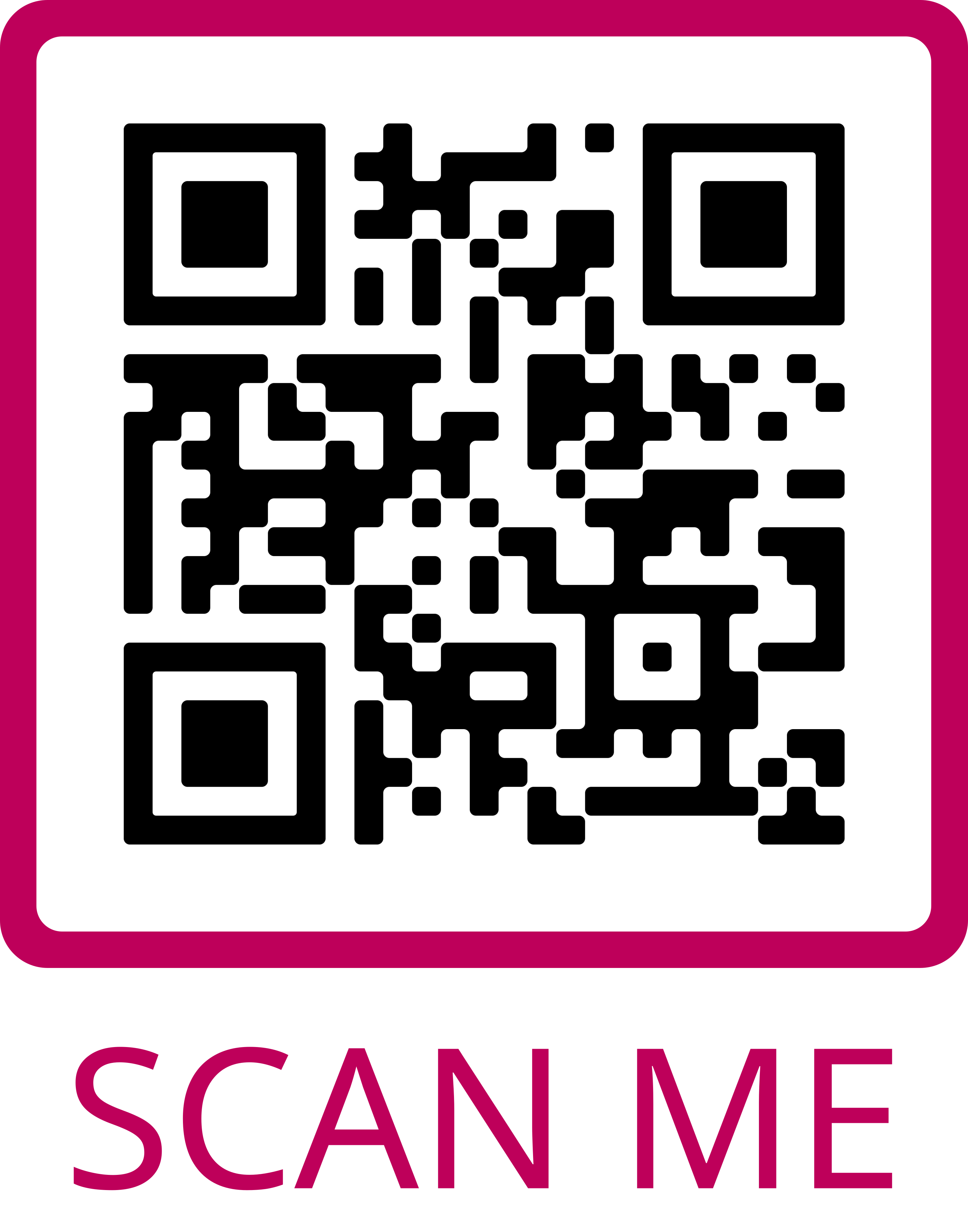 AVS BENEFITS
Career Services
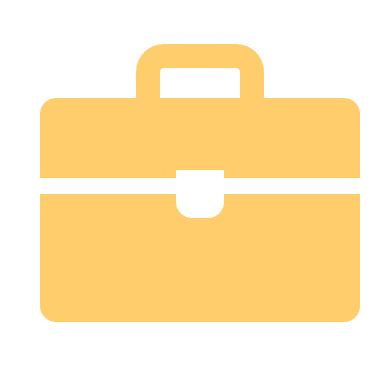 Career Resources and Employment Opportunities:
Job Postings
Career Related Articles, Resources, and Videos
Webinars



Visit the AVS Career Center, Booth #1011, from Tuesday-Thursday in Exhibit Halls A-B to Meet Recruiters and View or Post Job Listings
Your Portal for Career Resources and Advice
Scan to Access the Online Career Center Including Employment Opportunities
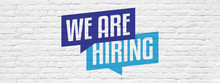 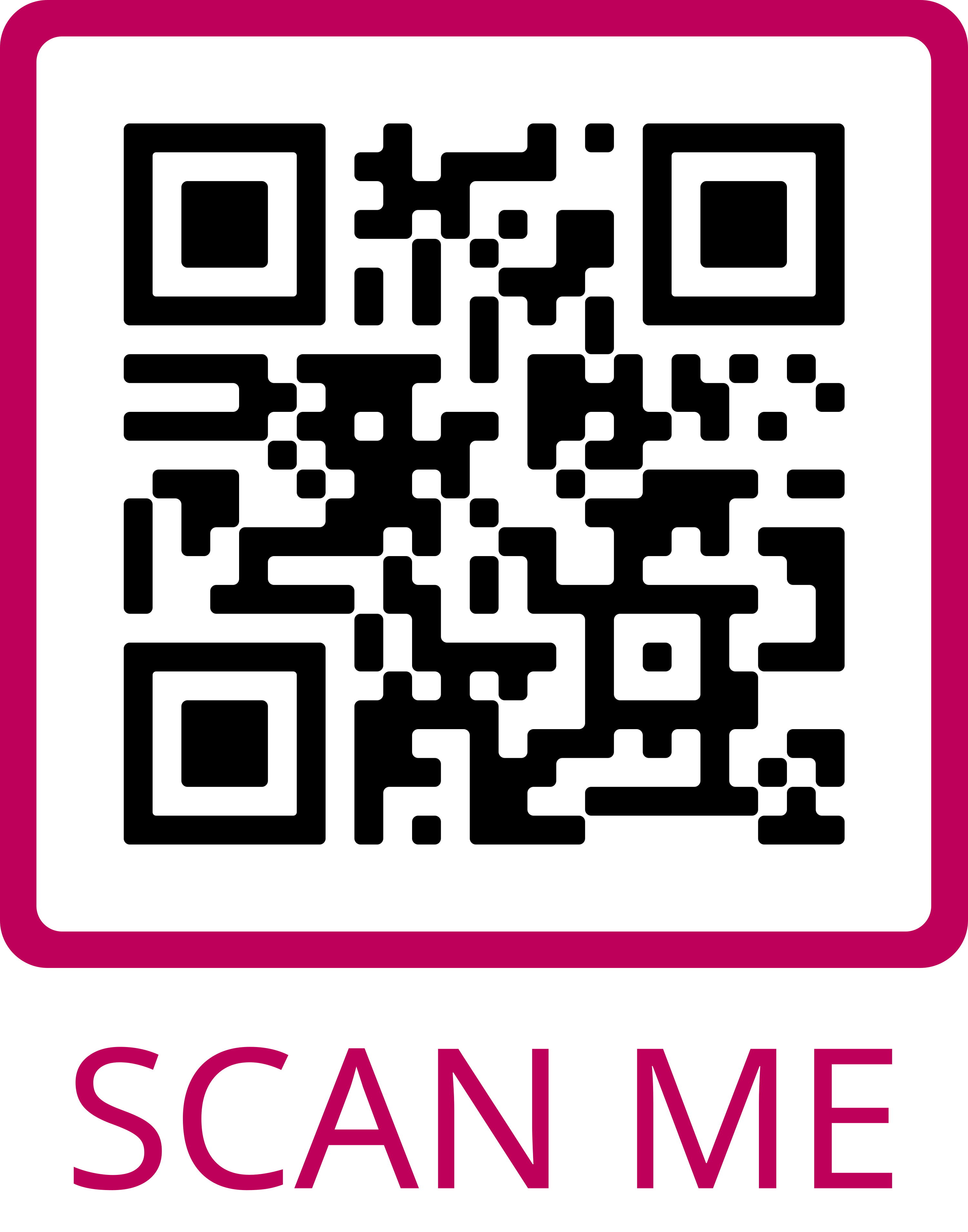 VOLUNTEER ORGANIZATION
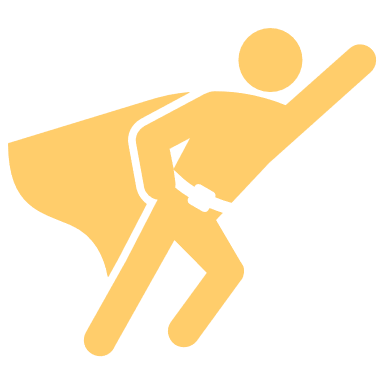 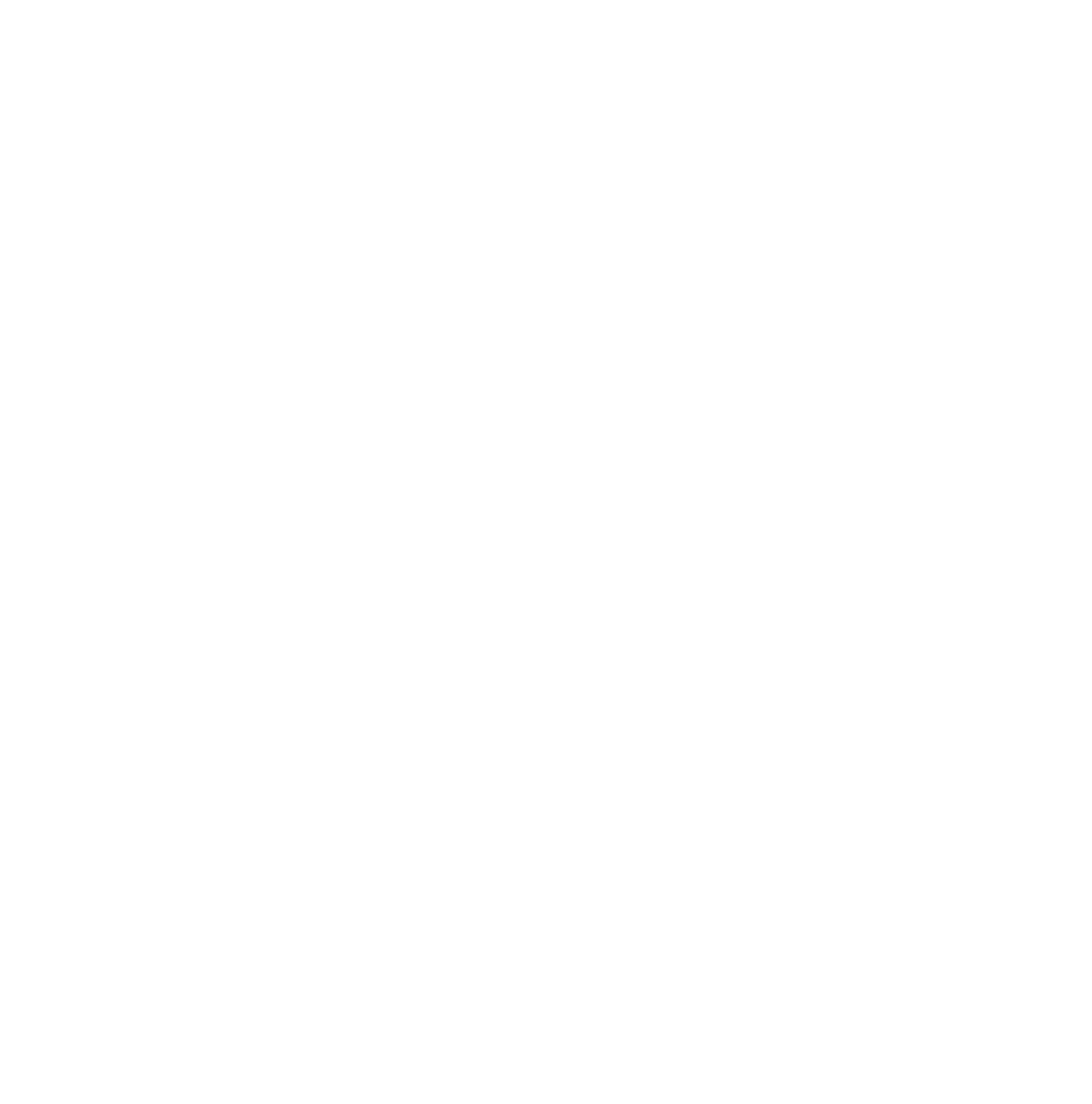 VOLUNTEERINGMEMBER STORIES
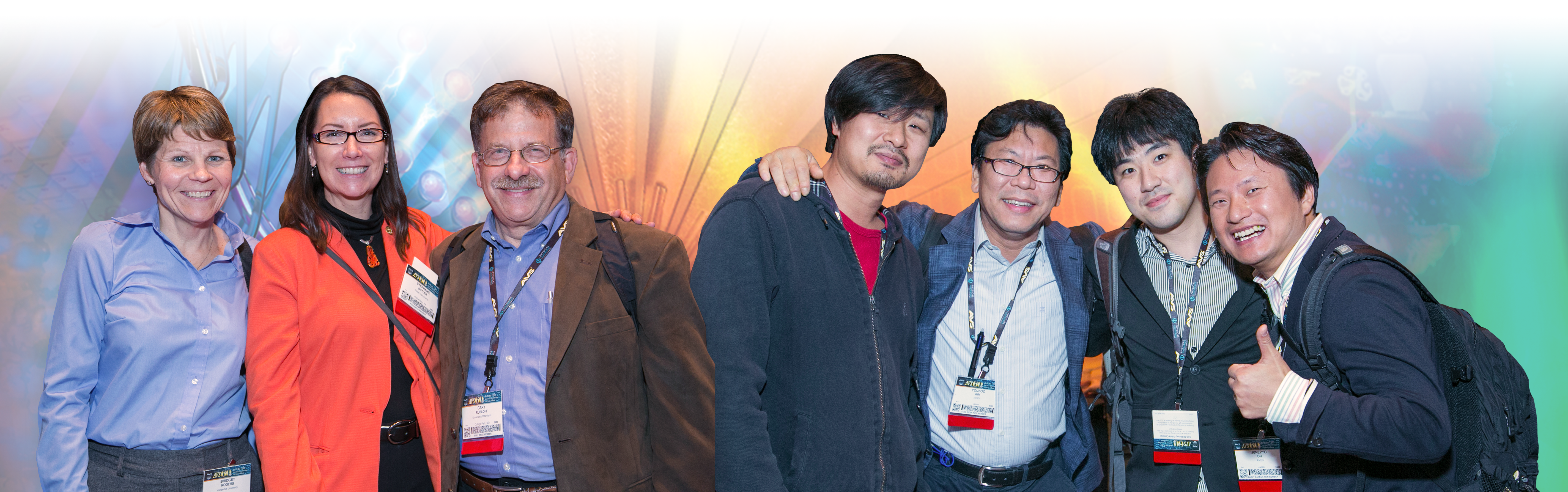 VOLUNTEERINGMEMBER STORIES
GetInvolved
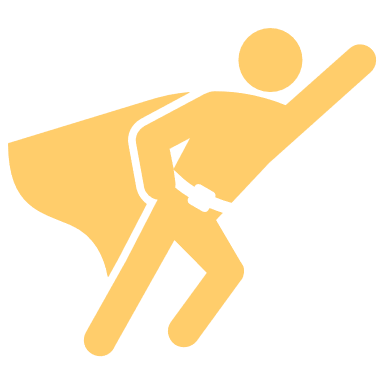 Volunteer Opportunities:
Develop Education Items and Training
Join a Chapter, Group, or Division Executive Committee
Preserve AVS History
Promote AVS Activities
Review Publications Articles
Serve on the AVS Board of Directors
Serve on a Program Committee
Serve on Various Committees
Work on Governance, Policies, Procedures

Show Your AVS Spirit: AVS Logo Items are For Sale this Week in the AVS Member Center
Volunteers are the Superheroes of AVS
Scan to Access and Complete the AVS Volunteer Interest Form
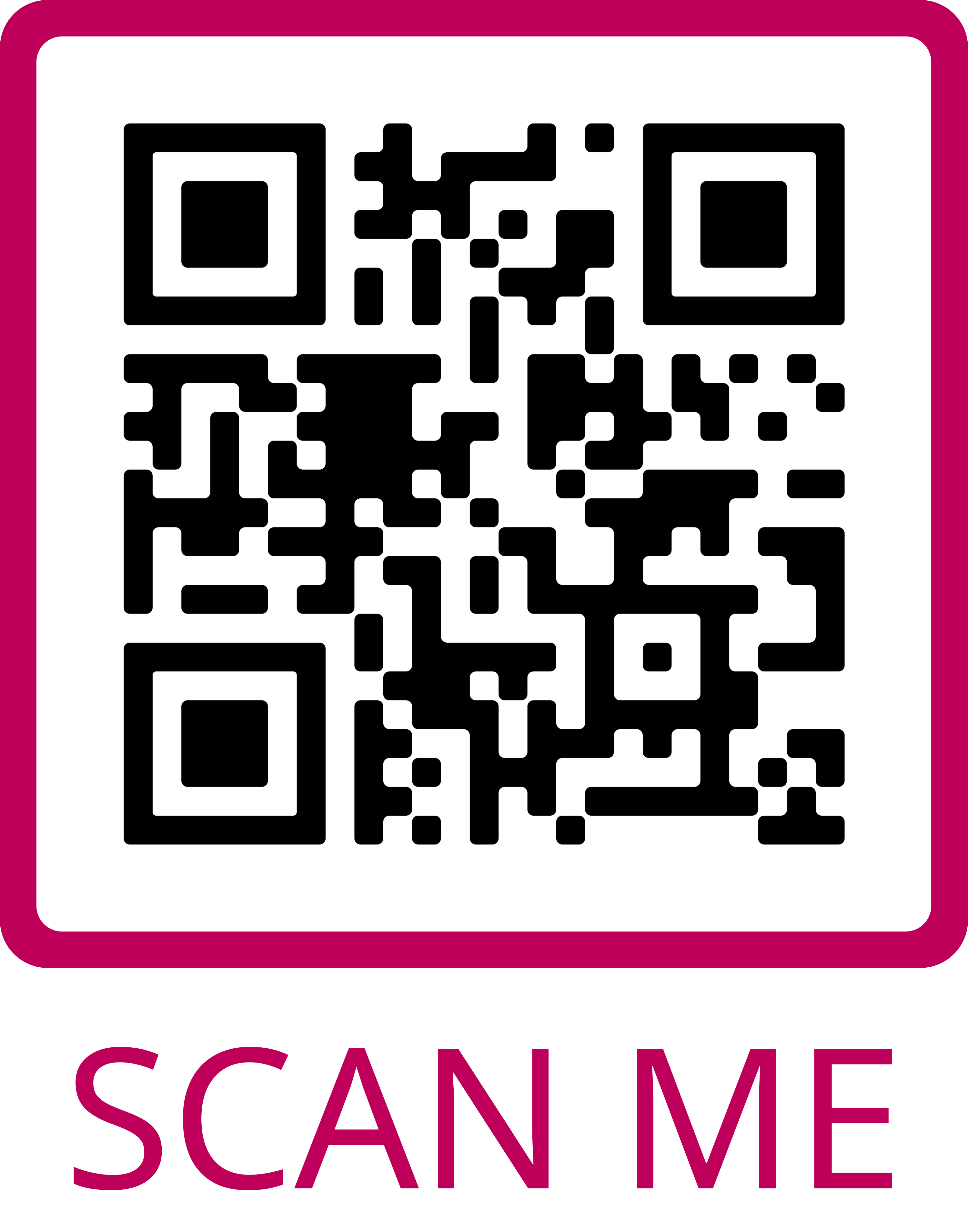 About AVS
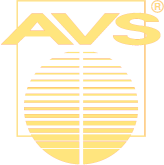 Website: www.avs.org
AVS is an interdisciplinary, professional Society with 4,000 members worldwide, which supports networking among academic, industrial, government, and consulting professionals involved in a variety of disciplines - chemistry, physics, biology, mathematics, all engineering disciplines, business, sales, etc. through common interests related to the basic science, technology development, and commercialization of materials, interfaces, and processing.AVS is organized into technical divisions and technical groups that encompass a range of established as well as emerging science and technology areas. 

There are also regional chapters, international chapters and  affiliates, and student chapters that promote communication and networking for professionals and students within a geographical region.
Why AVS?
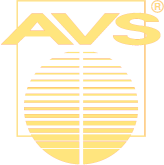 Website: www.avs.org
Highly multidisciplinary: multiple divisions, technical  groups, and focus topics.  All research areas are covered!
As you change jobs or roles, you do not have to change societies, you can just change affiliations within AVS.
AVS is a collaborative and inclusive society.
Colleagues will give you honest feedback on ideas or practices within the field.
AVS Member Benefits
AVS Symposium Benefits
Be Part of the AVS Community
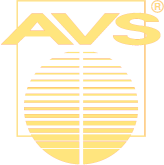 Join Us in Advancing the Science & Technology of Materials, Processing, & Interfaces
Website: www.avs.org
NEW! AVS Quantum Science:
Quantum Biology         Quantum Communication 
Quantum Computing   Quantum Devices     
Quantum Materials      Quantum Measurements           
Quantum Photonics     Quantum Sensors
JVST A:
  ALD/ALE   MBE    Plasmas     Surfaces    Thin Films
 JVST B:
  Electronic & Photonic Devices    Lithography    Microelectronics     Nanotechnology   Processing   Vacuum Science & Technology
 Biointerphases:
Biological & Soft Matter Interfaces 
Experiments, Modeling, Theory and Applications

 Surface Science Spectra (SSS):
Peer Reviewed Journal & Database for Materials
High Quality Reference Spectra
Networking 
 Career Services
 Training & Professional  Development
 Technical Conferences,   Meetings, & Exhibits
 Professional & Student Awards
 Leadership Opportunities
 Technical Resources
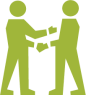 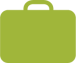 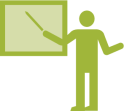 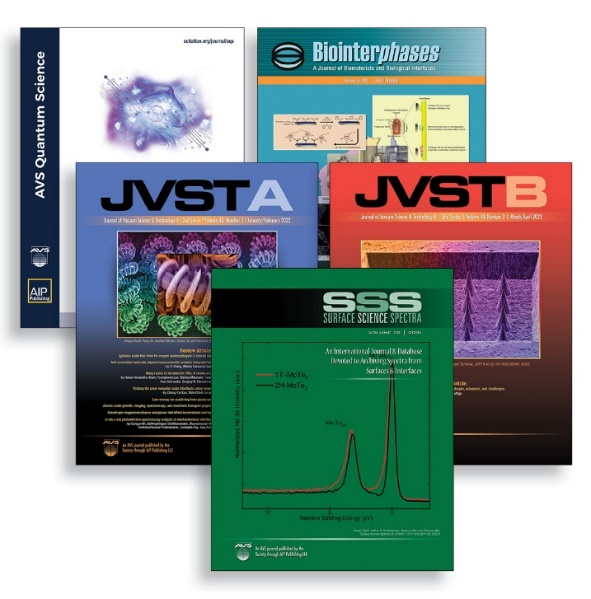 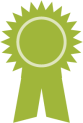 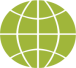 Why Join a Professional Society Like AVS?
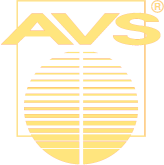 AVS Membership Rates
This level is a full membership benefits package that requires payment  of annual dues
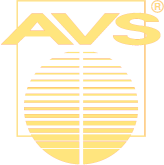 Find More Membership Details at: www.avs.org/membership
Already an AVS Platinum Member?
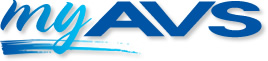 Remember to Login to                           to Access Your Benefits
Expand Your Network
Form valuable contacts in academia, industry, and government
Collaborate with engineers, physicists, chemists, mathematicians, and biologists all working in materials, interfaces, and processing
Enhance Your Scientific & Professional Knowledge
FREE online access to JVST A, JVST B, Biointerphases, and SSS in the AVS Publications Library
International symposia and exhibitions and topical conferences 
Local chapter activities and meetings 
Professional development training and workshops
FREE online access to the AVS Technical Library featuring AVS Presentations on Demand, books, videos, etc.
Opportunity to Develop & Practice Your Leadership Skills
Lead or volunteer on a local, national, or international committee or division
Develop symposia programming
Participate in advocacy programs 
Discounts on Subscriptions, Meeting Attendance, Hotels, Insurance, and More
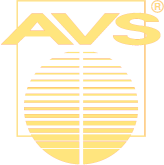 Website: www.avs.org
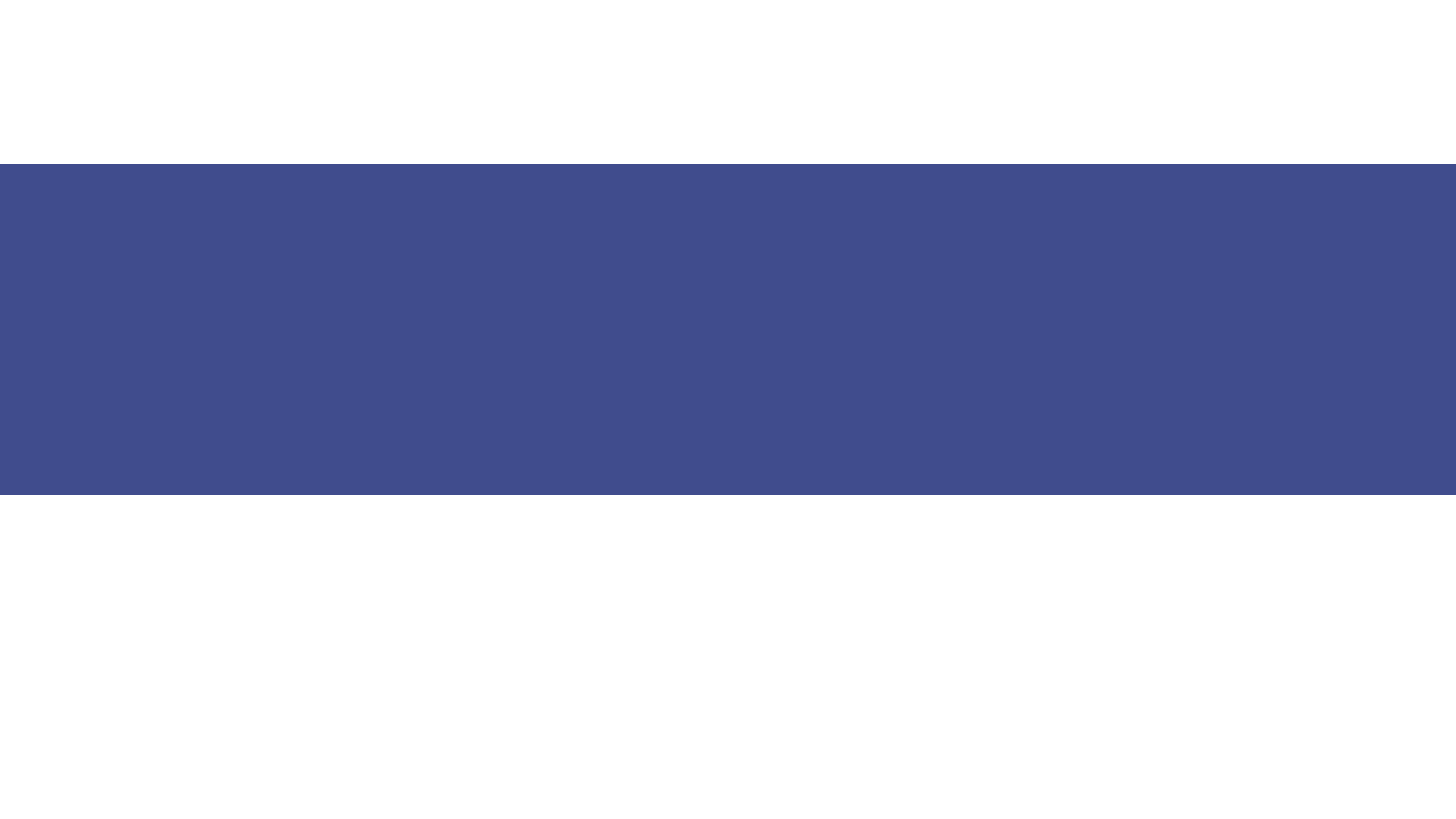 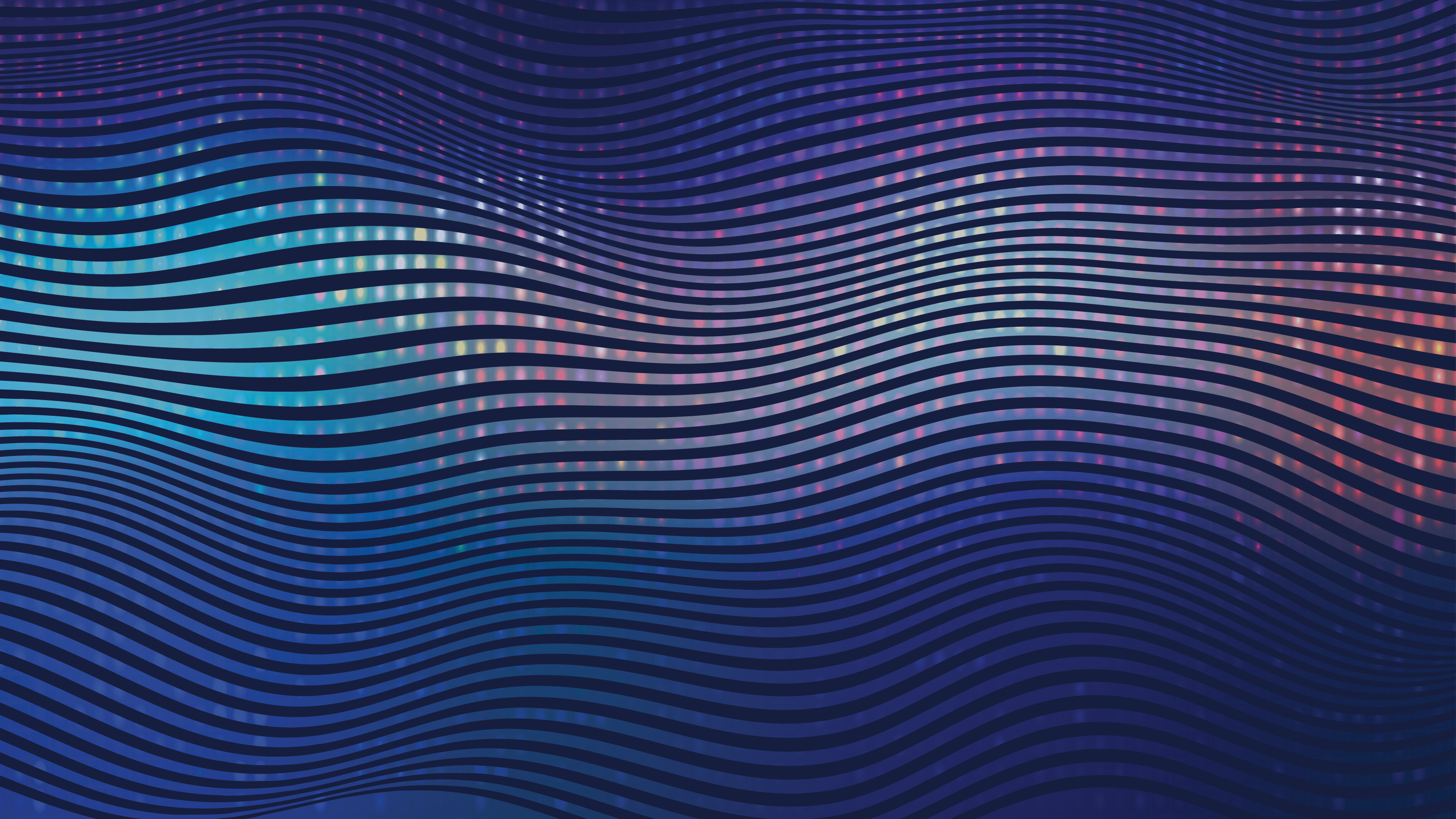 Publications
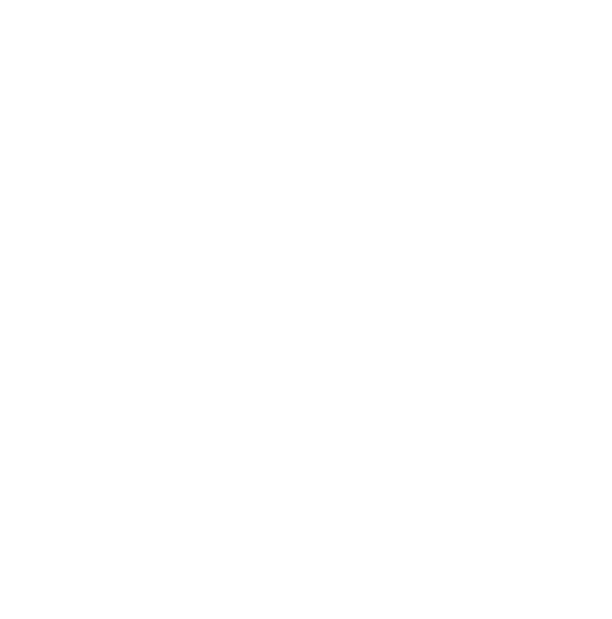 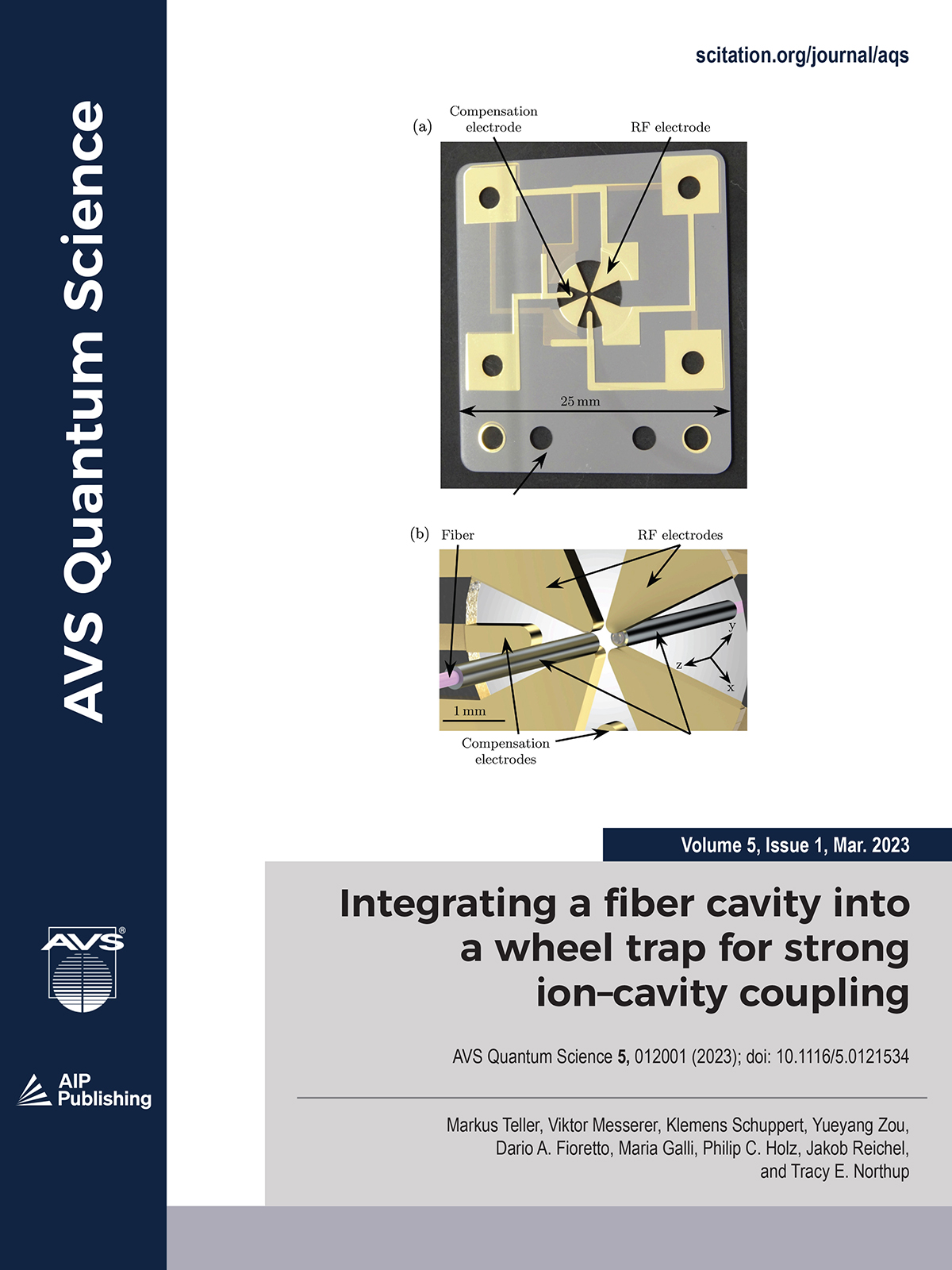 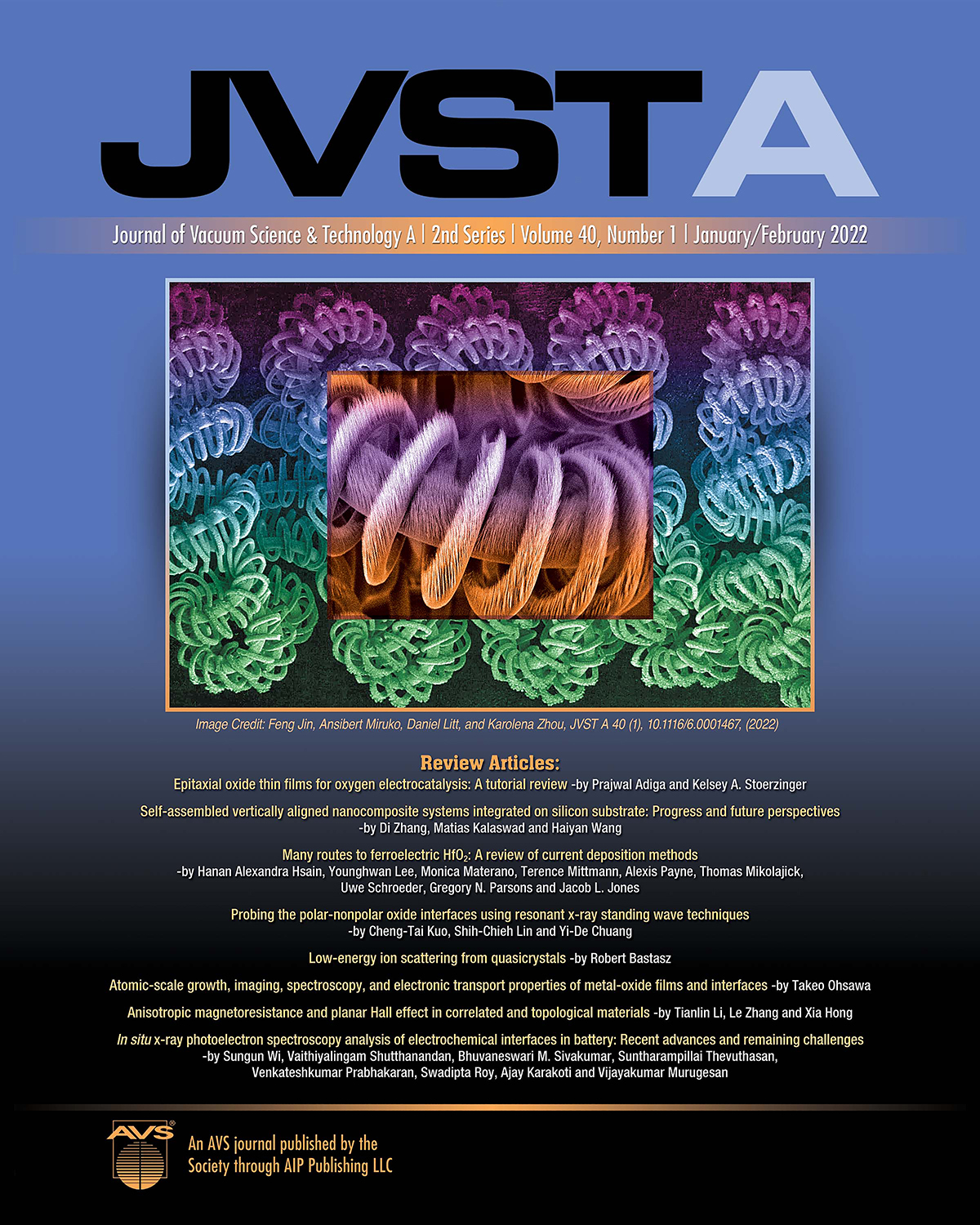 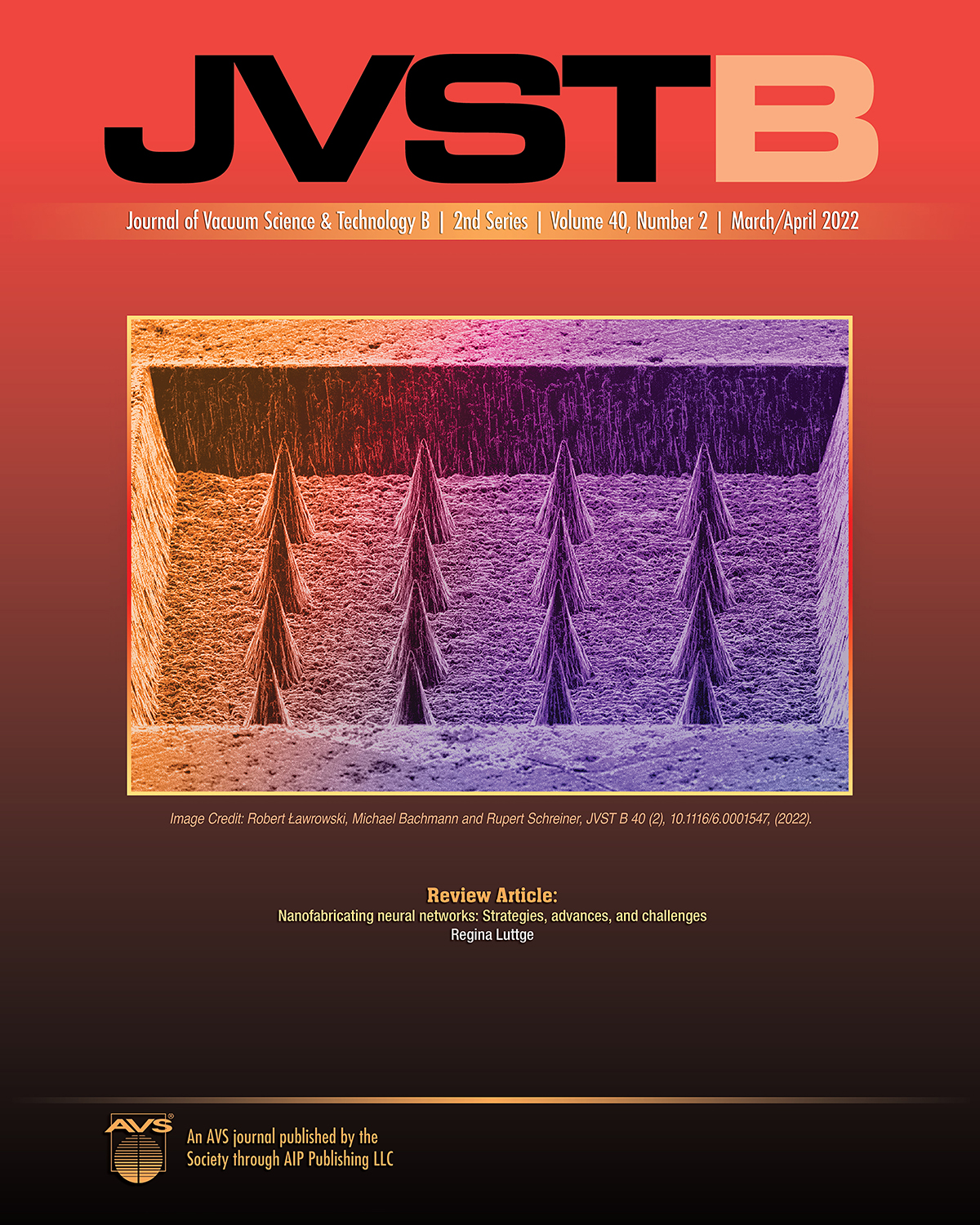 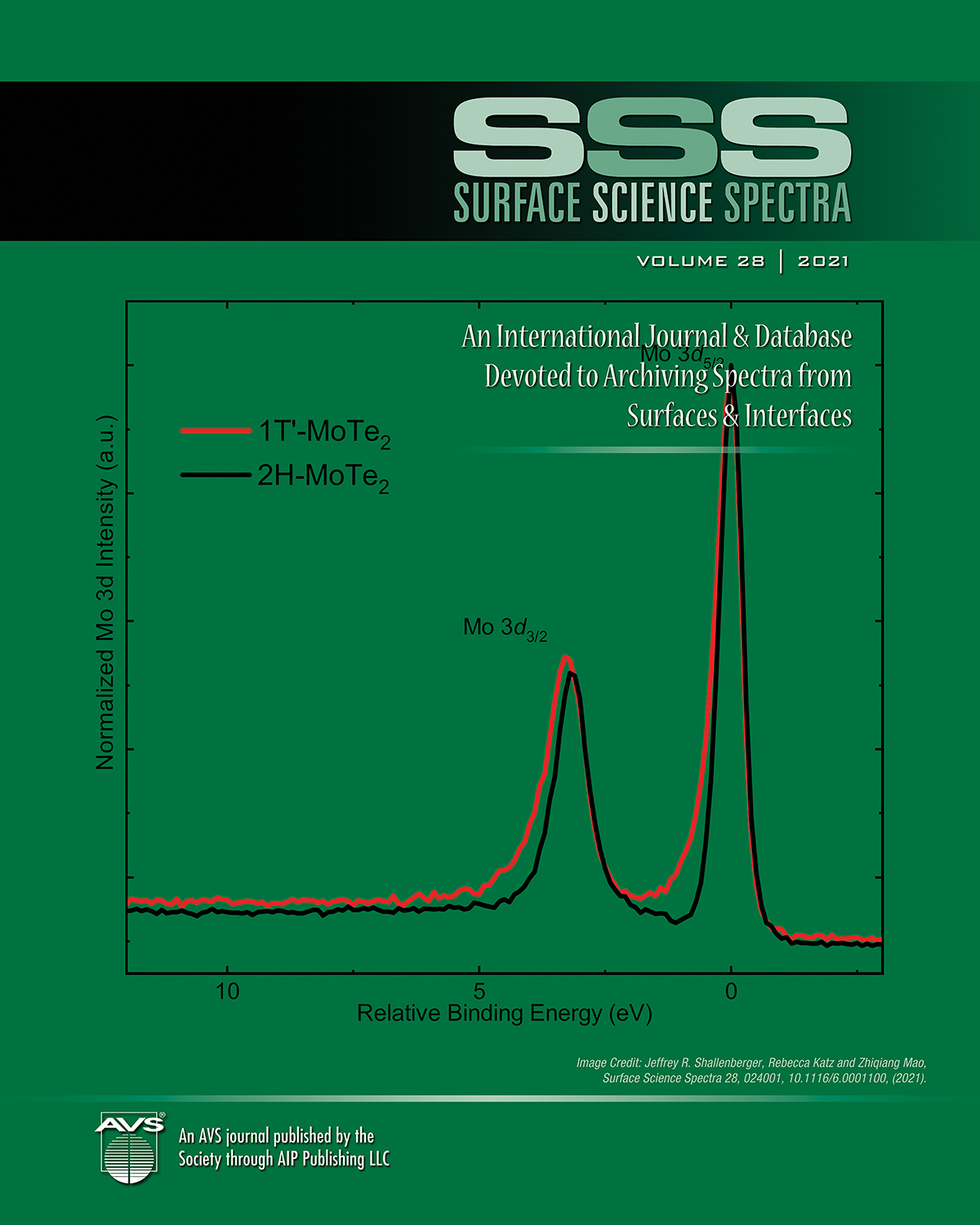 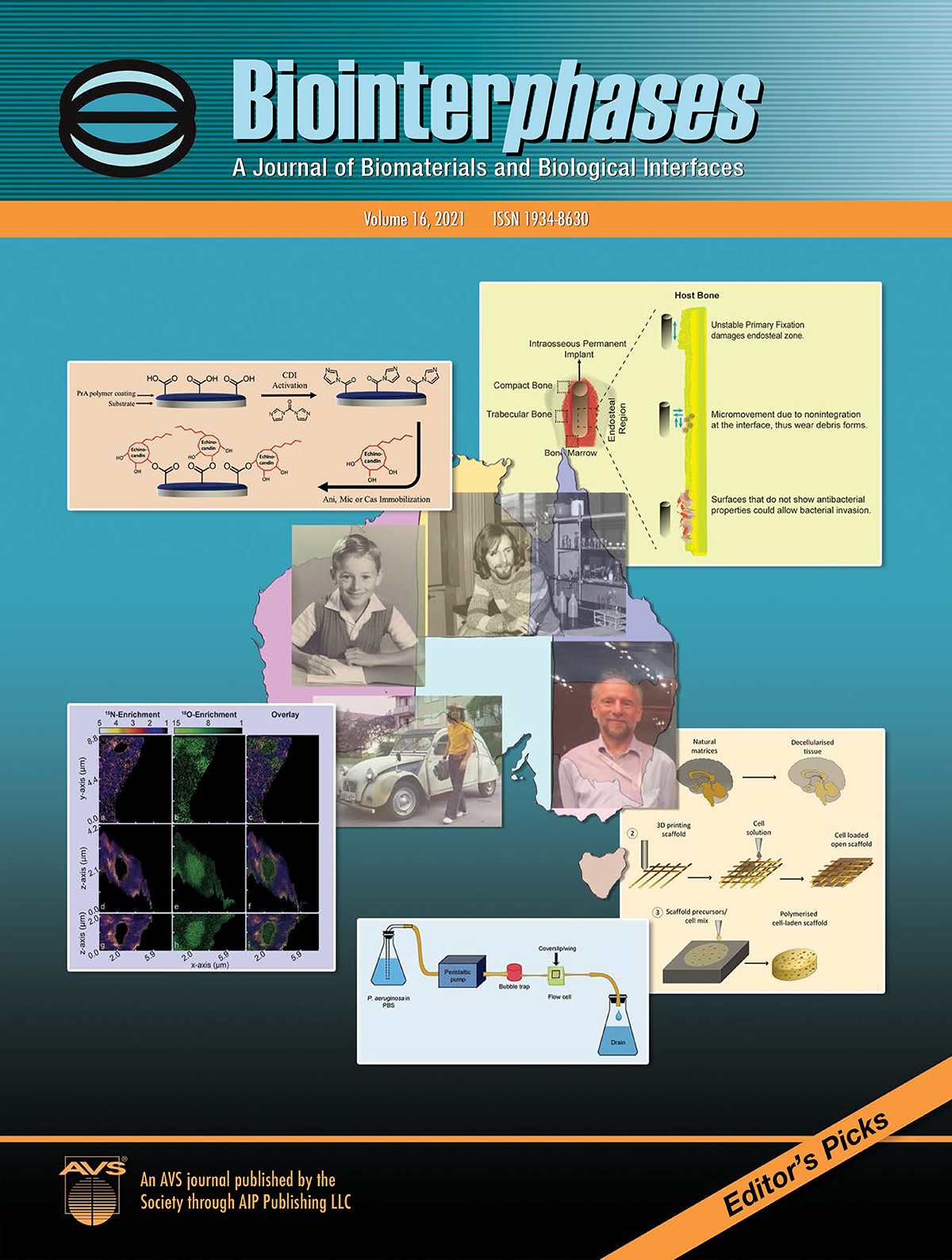 LEARN MORE AT WWW.AVSPUBLICATIONS.ORG
AVS Events Calendar & Social Media
Follow Us on Social Media and Visit the AVS Events Calendar at: 
www.avs.org/Meetings-Exhibits/Events-Calendar
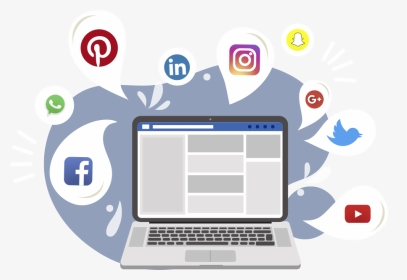 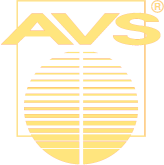 Website: www.avs.org
Questions? Contact Angela Klink, angela@avs.org
AVS Online Training
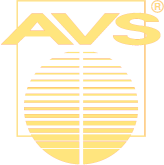 AVS is now offering online training options fromshort courses to webinars to e-Talks.
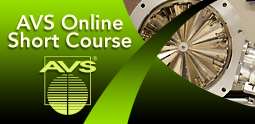 Website: www.avs.org
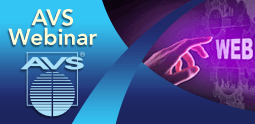 Questions? 
Contact Heather Korff, heather@avs.org
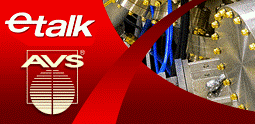 Call for AVS Major Awards Nominations
Major Awards: Due March 31, 2024
Outstanding Theoretical and/or Experimental Accomplishments:
Medard W. Welch Award

Outstanding Discoveries and Inventions:
Gaede-Langmuir Award

Outstanding Theoretical or Experimental Work by and Early Career Scientist: Peter Mark Memorial Award

Sustained and Outstanding Technical Contributions:
Fellow of the Society 

Outstanding Performance in Technical Support of 
Research and Development
George T. Hanyo Award
Call for AVS Student Awards Nominations
Student Awards: Due May 13, 2024
Outstanding Research by a Graduate Student:

Dorothy M. and Earl S. Hoffman 
Award and Scholarship

Nellie Yeoh Whetten Award

Russell and Sigurd Varian Award

Graduate Research Award
Students May Apply for a National Student Award and One Division/Group Award in Each Year
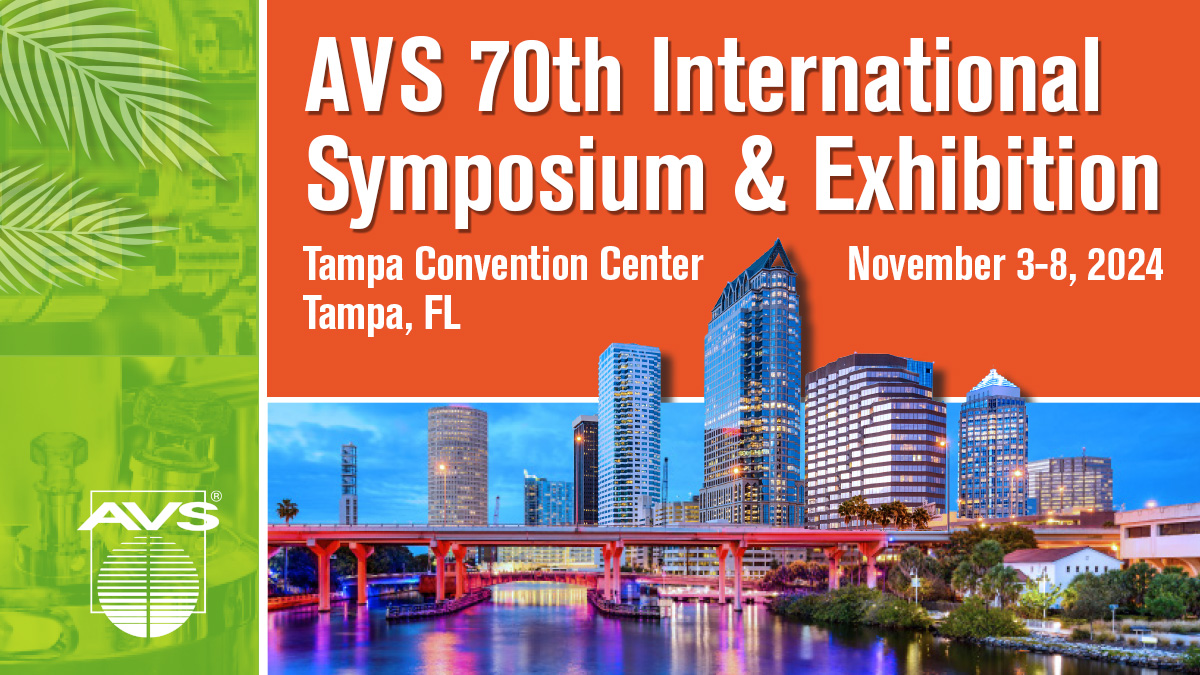